2024.11.08
Beam parameters of super KEKB
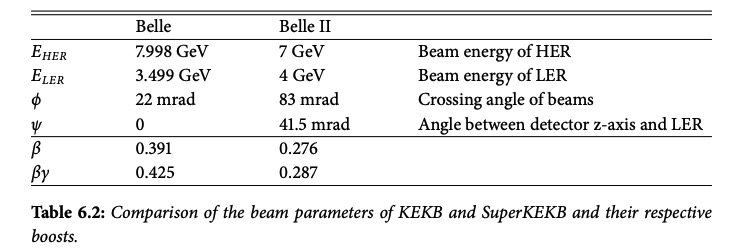 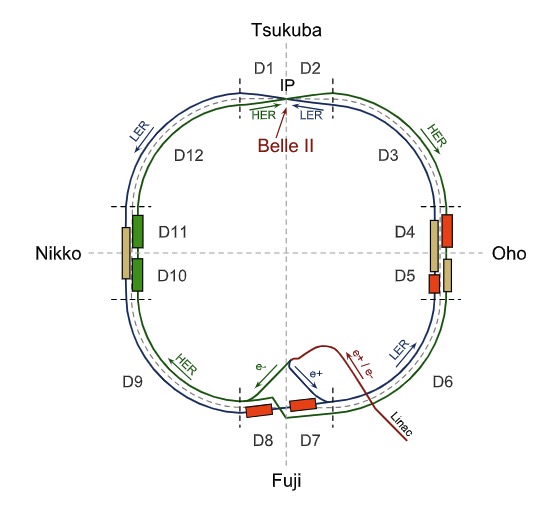 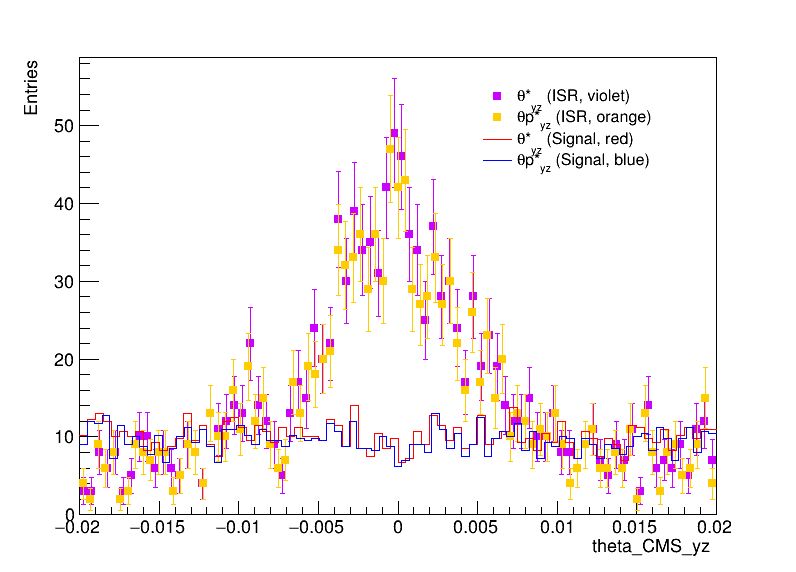 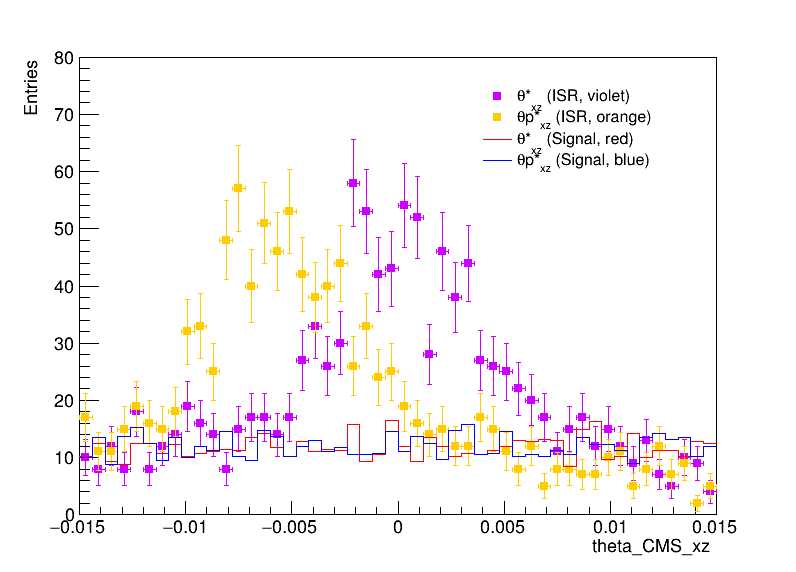 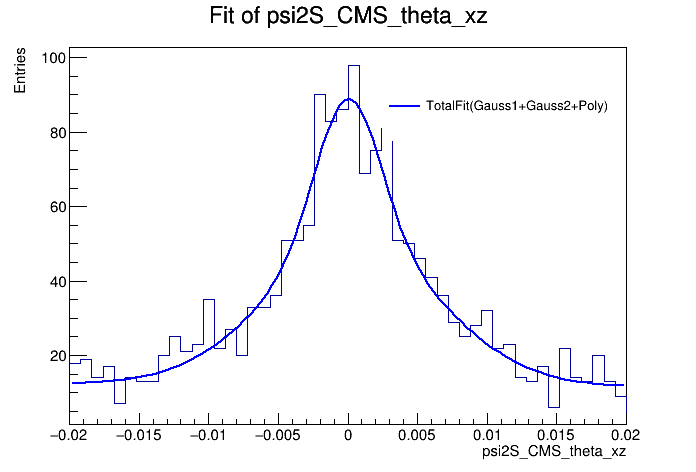 From Qingyuan Liu’s ipynb
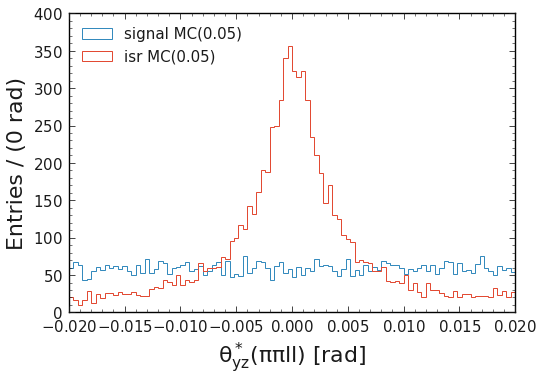 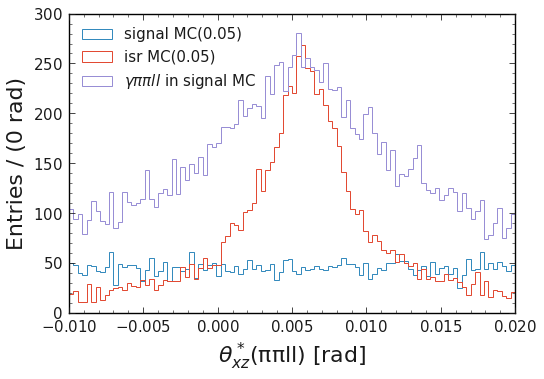 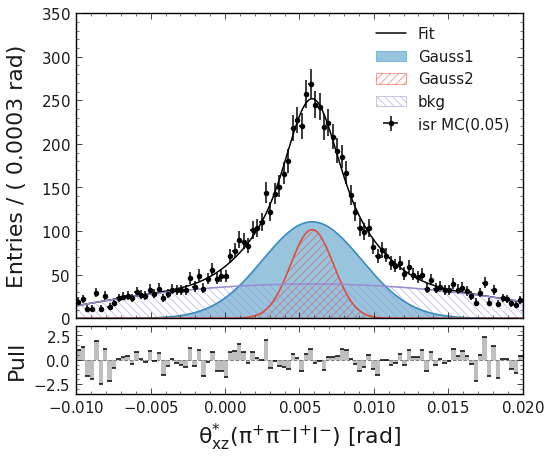 * means in the c.m.s
Angle check (before rotation)
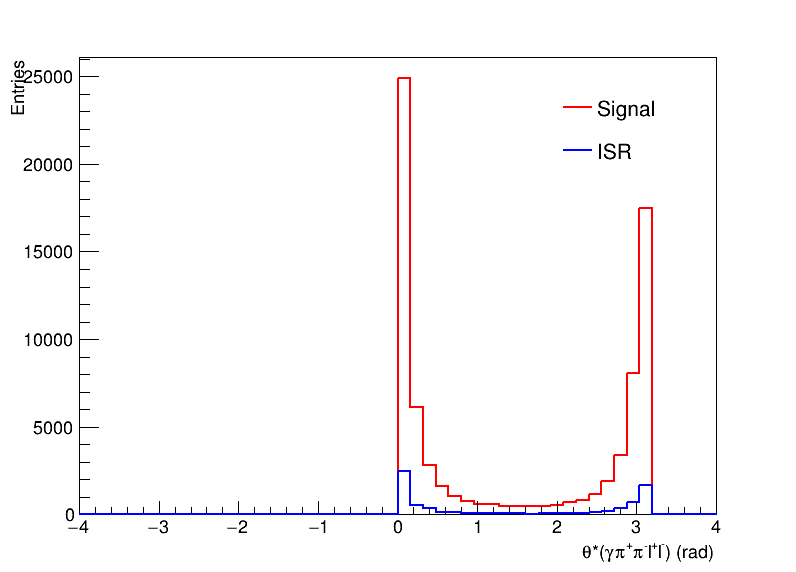 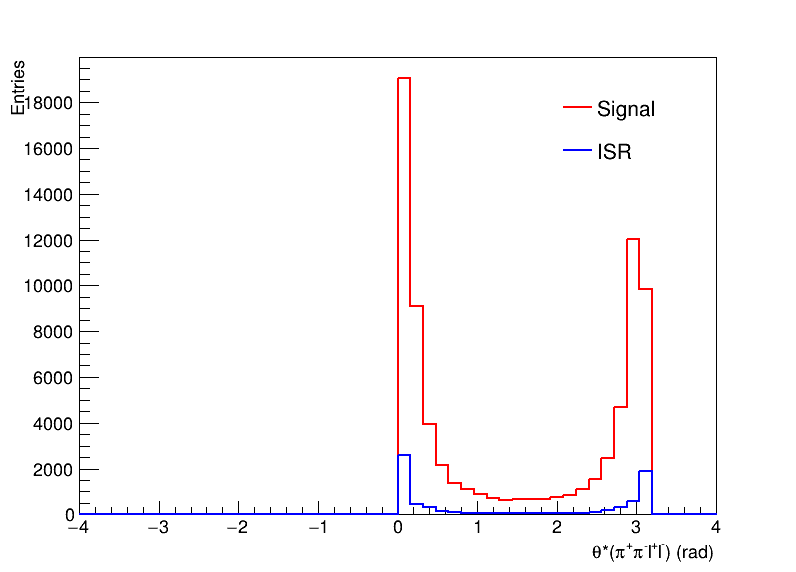 * means in the c.m.s
ISR background(ee+mm)
Signal(ee+mm)
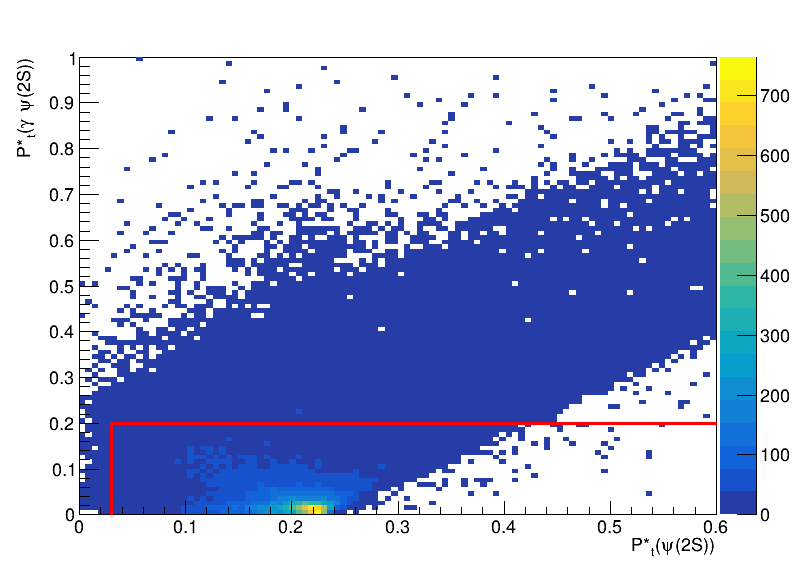 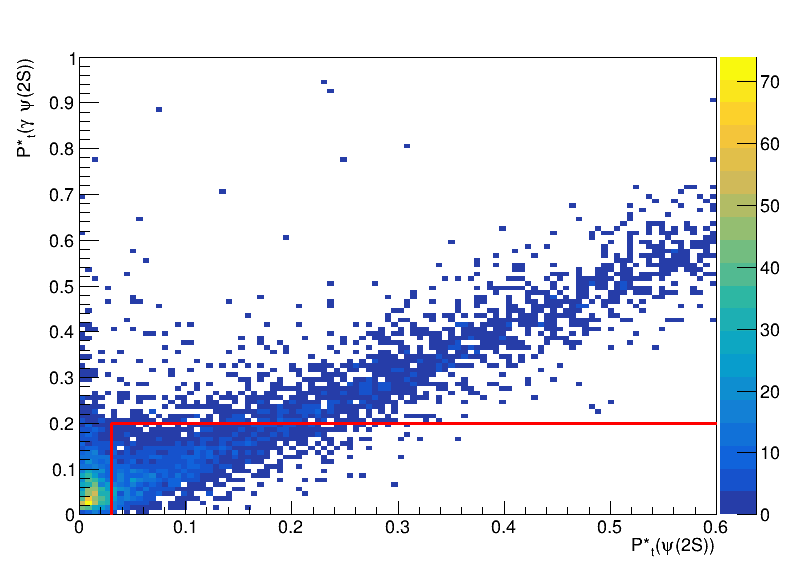 * means in the c.m.s
’ means after rotation
Angle check (after rotation)
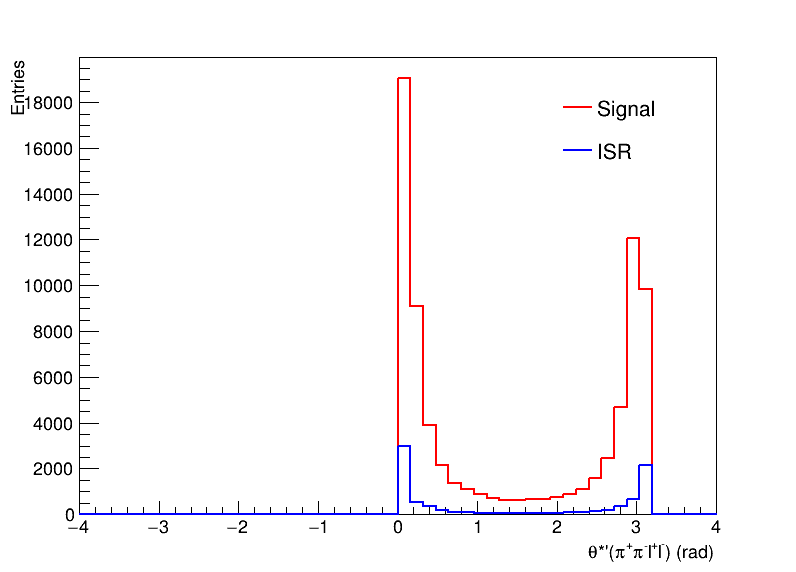 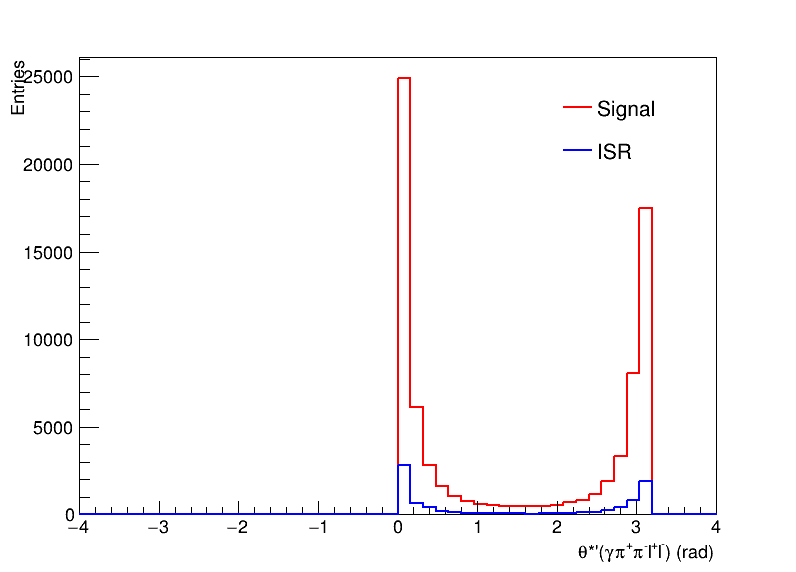 * means in the c.m.s
’ means after rotation
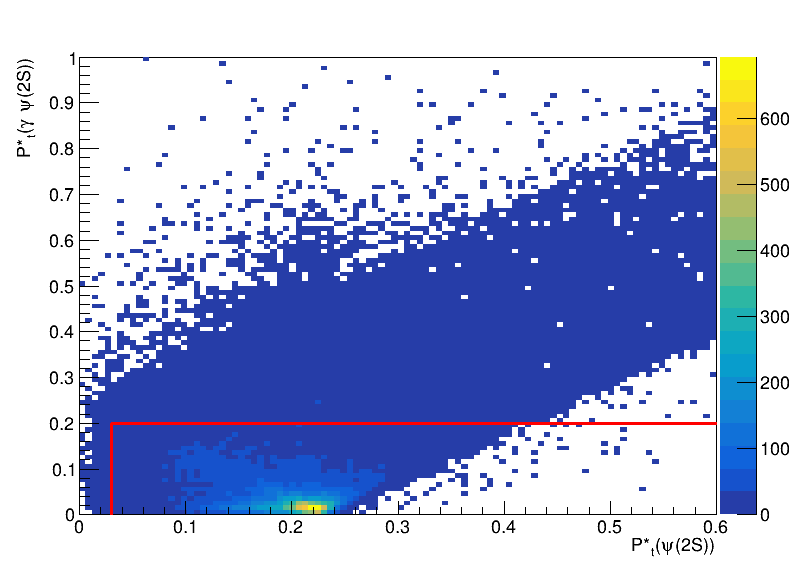 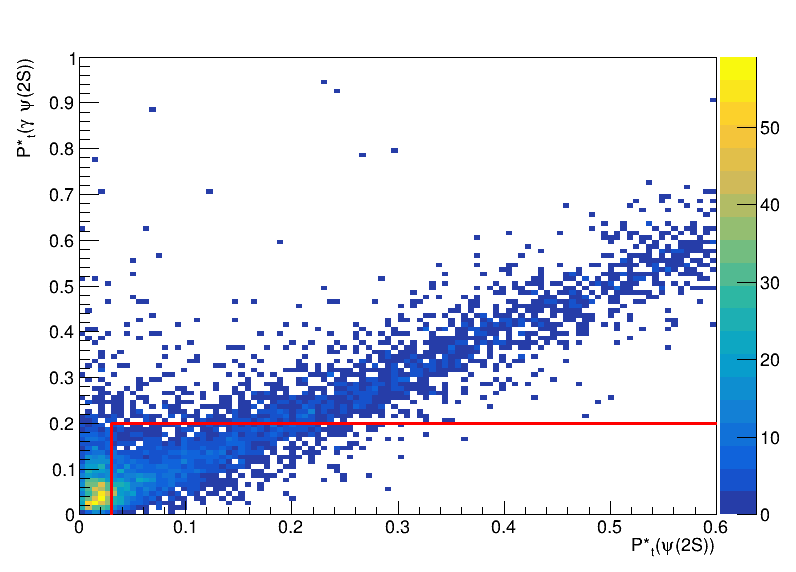 ISR background(ee+mm)
Signal(ee+mm)
Signal mm-mode rec. eff.
Cut flow
nCleanedTracks < 5,	 		 		 		Efficiency: 0.278484
(psi2S_Jpsi_mu_0_muID_noSVD > 0.1 || psi2S_Jpsi_mu_1_muID_noSVD > 0.1),	 	Efficiency: 0.277232
psi2S_pi_0_kaonID_binary < 0.4,	 		 		 	Efficiency: 0.269302
psi2S_pi_1_kaonID_binary < 0.4,	 		 		 	Efficiency: 0.262804
abs(psi2S_pi_0_dr) < 0.5,	 		 		 		Efficiency: 0.262804
abs(psi2S_pi_1_dr) < 0.5,	 		 		 		Efficiency: 0.262804
abs(psi2S_Jpsi_mu_0_dr) < 0.5,	 		 		 	Efficiency: 0.262804
abs(psi2S_Jpsi_mu_1_dr) < 0.5,	 		 		 	Efficiency: 0.262804
abs(psi2S_pi_0_dz) < 2,	 		 		 		Efficiency: 0.262804
abs(psi2S_pi_1_dz) < 2,	 		 		 		Efficiency: 0.262804
abs(psi2S_Jpsi_mu_0_dz) < 2,	 		 		 	Efficiency: 0.262804
abs(psi2S_Jpsi_mu_1_dz) < 2,	 		 		 	Efficiency: 0.262804
psi2S_pi_0_eID_noSVD_noTOP < 0.9,	 		 		 	Efficiency: 0.245988
psi2S_pi_1_eID_noSVD_noTOP < 0.9,	 		 		 	Efficiency: 0.225636
M < 5.5,	 		 		 		 	Efficiency: 0.225480
abs(psi2S_Jpsi_M-3.097) < 0.044,	 		 		 	Efficiency: 0.167954
abs(pipiJpsi_M-3.686) < 0.006,	 		 		 	Efficiency: 0.145236
m2Recoil > 10,	 		 		 		 	Efficiency: 0.140284
gamma_E > 0.100,	 		 		 		Efficiency: 0.127394
CMS_pt < 0.2,	 		 		 		 	Efficiency: 0.080340
psi2S_CMS_pt > 0.03,	 		 		 		Efficiency: 0.079860
The rec. eff. is too low! The selection conditions should be optimized!!
Signal ee-mode rec. eff.
Cut flow
nCleanedTracks < 5,	 	                                                                                                            Efficiency: 0.209352
(psi2S_Jpsi_e_0_eID_noSVD_noTOP > 0.1 && psi2S_Jpsi_e_1_eID_noSVD_noTOP > 0.1),	 	Efficiency: 0.196970
psi2S_pi_0_kaonID_binary < 0.4,	 	                                                                                          Efficiency: 0.194322
psi2S_pi_1_kaonID_binary < 0.4,	 	                                                                                          Efficiency: 0.190688
abs(psi2S_pi_0_dr) < 0.5,	 							Efficiency: 0.190688
abs(psi2S_pi_1_dr) < 0.5,	 							Efficiency: 0.190688
abs(psi2S_Jpsi_e_0_dr) < 0.5, 	 		 		 		Efficiency: 0.190688
abs(psi2S_Jpsi_e_1_dr) < 0.5, 	 		 			 	Efficiency: 0.190688
abs(psi2S_pi_0_dz) < 2,		 		 		 	 	Efficiency: 0.190688
abs(psi2S_pi_1_dz) < 2,	 		 		 		 	Efficiency: 0.190688
abs(psi2S_Jpsi_e_0_dz) < 2,	 		 		 		 	Efficiency: 0.190688
abs(psi2S_Jpsi_e_1_dz) < 2,	 		 		 		 	Efficiency: 0.190688
psi2S_pi_0_eID_noSVD_noTOP < 0.9,	 		 		 		Efficiency: 0.177322
psi2S_pi_1_eID_noSVD_noTOP < 0.9,	 		 		 		Efficiency: 0.161444
M < 5.5,	 		 		 		 		Efficiency: 0.138170
abs(psi2S_Jpsi_M-3.097) < 0.044,	 		 		 		Efficiency: 0.079716
abs(pipiJpsi_M-3.686) < 0.006,	 	 		 		 	Efficiency: 0.068690
m2Recoil > 10,	 		 		 		 		Efficiency: 0.066532
gamma_E > 0.100,	 		 		 		 	Efficiency: 0.060682
CMS_pt < 0.2,	 		 		 		 		Efficiency: 0.037896
psi2S_CMS_pt > 0.03,	 		 		 		 	Efficiency: 0.037700
The rec. eff. is too low! The selection conditions should be optimized!!
Cut flow
Efficiency from belle note
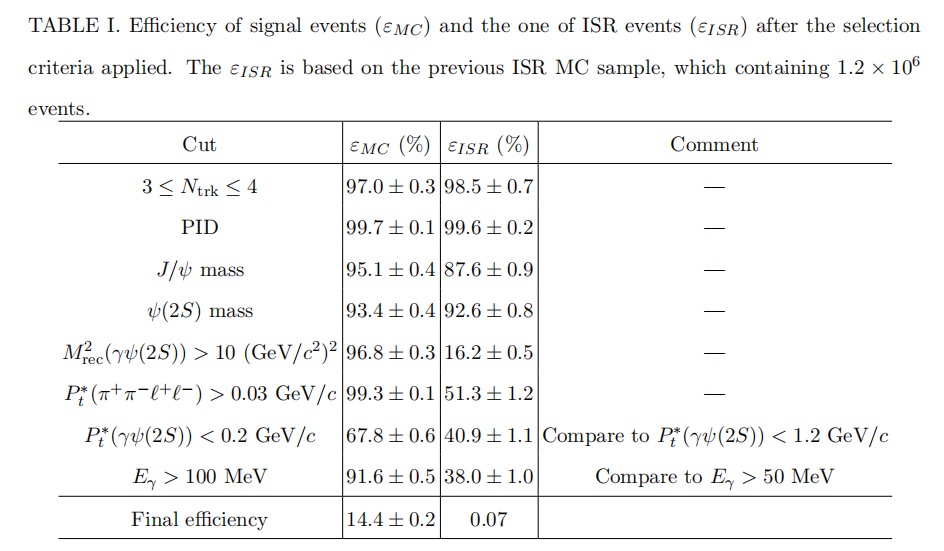 My final efficiency
11.756%
0.096%
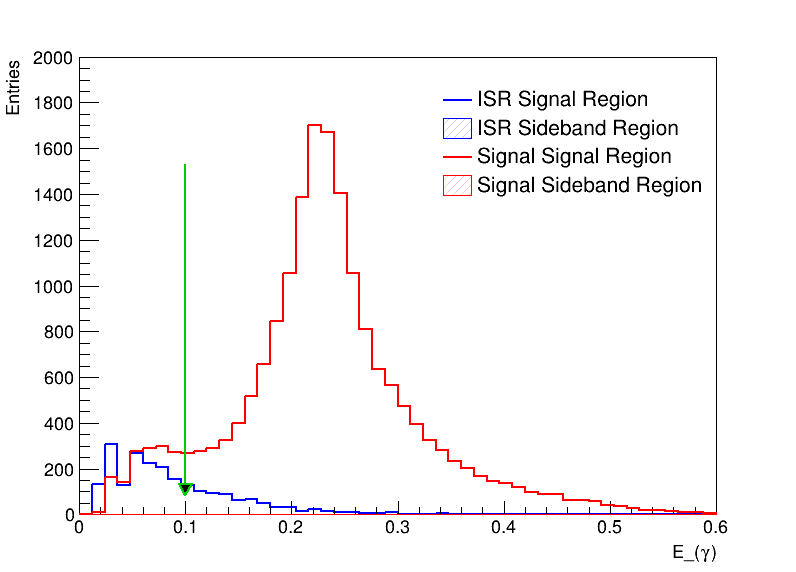 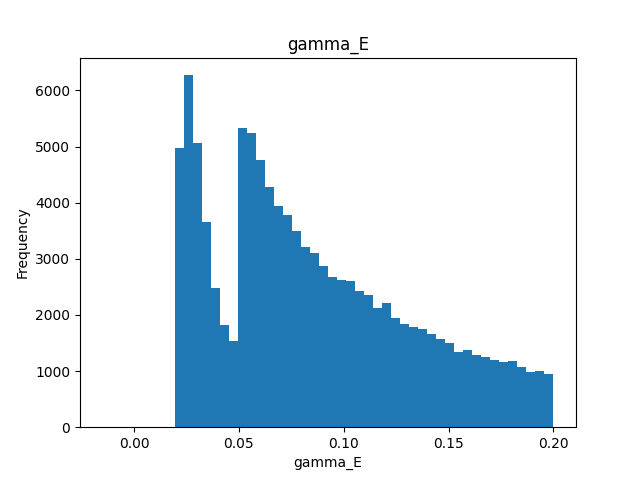 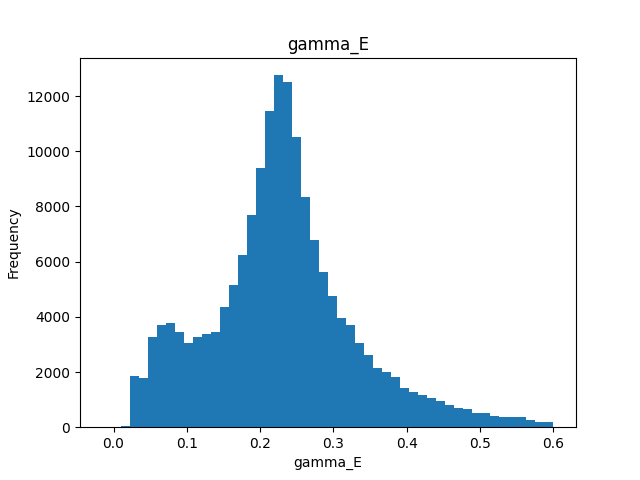 signal
ISR
From Xu Dong’s slide
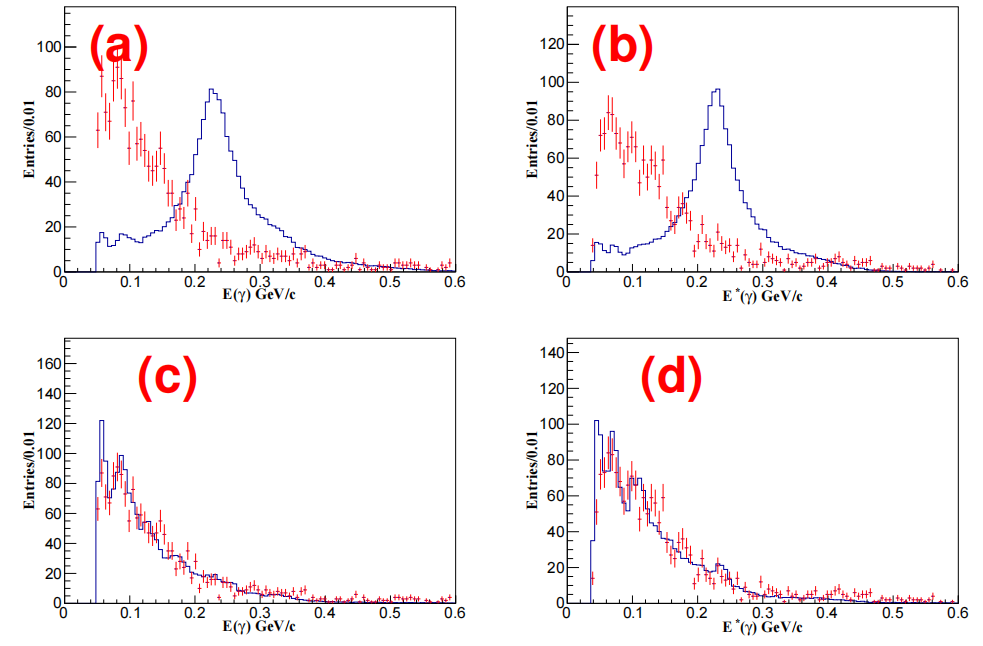 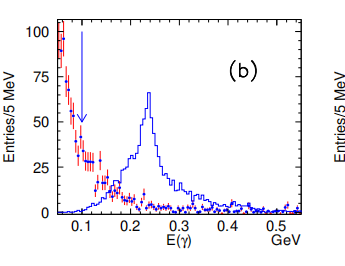 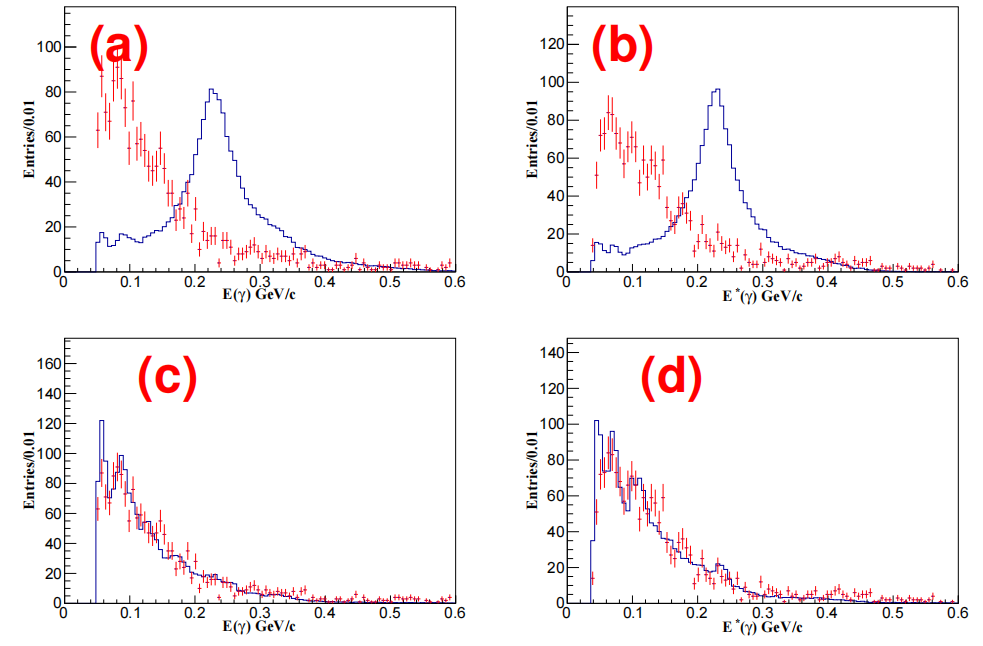 signal
signal
ISR
Evaluation of ISR events
Data sample and MC simulation
Number of charged tracks
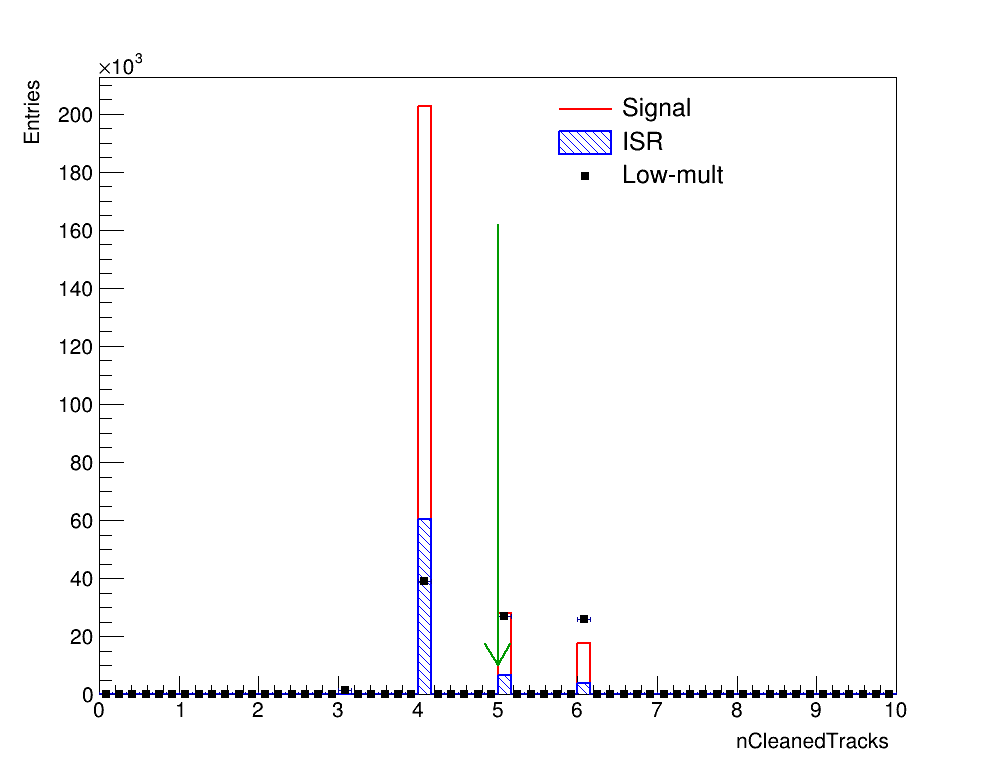 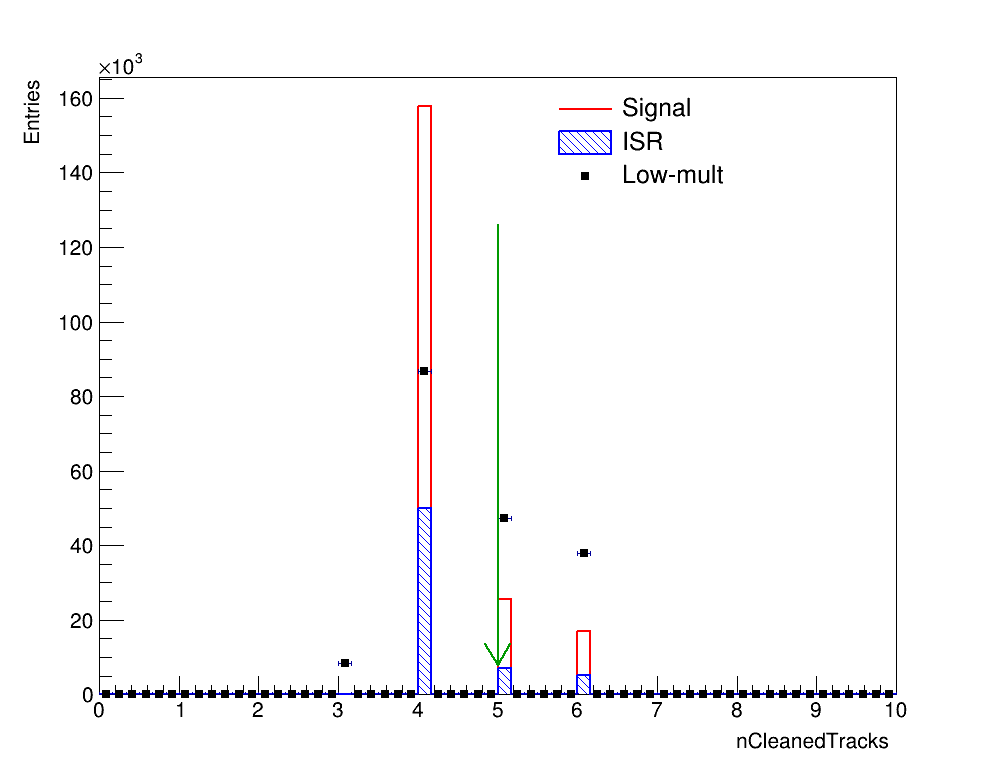 ee mode
Low-mult
mm mode
Low-mult
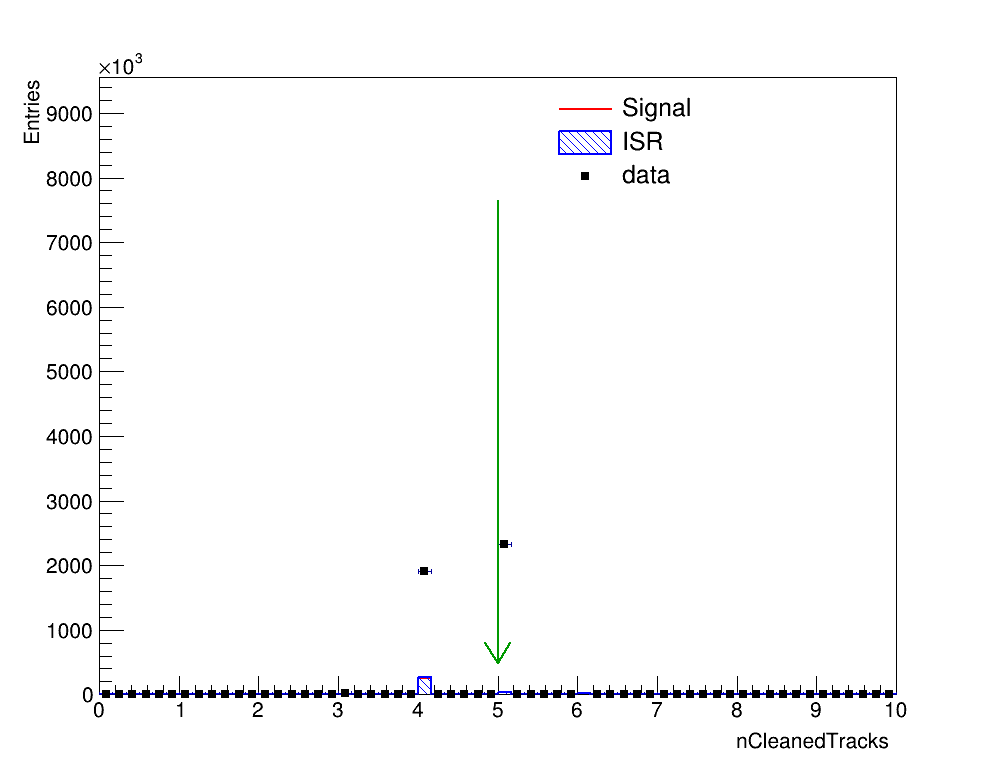 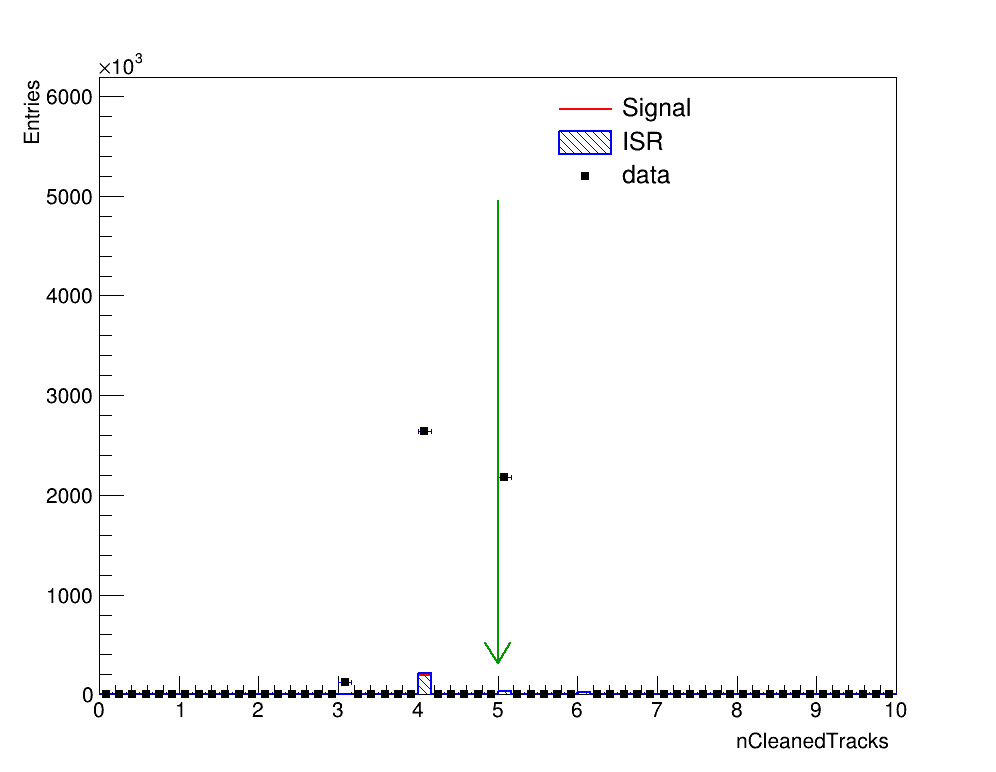 mm mode
data
ee mode
data
Particle Identification-muonID
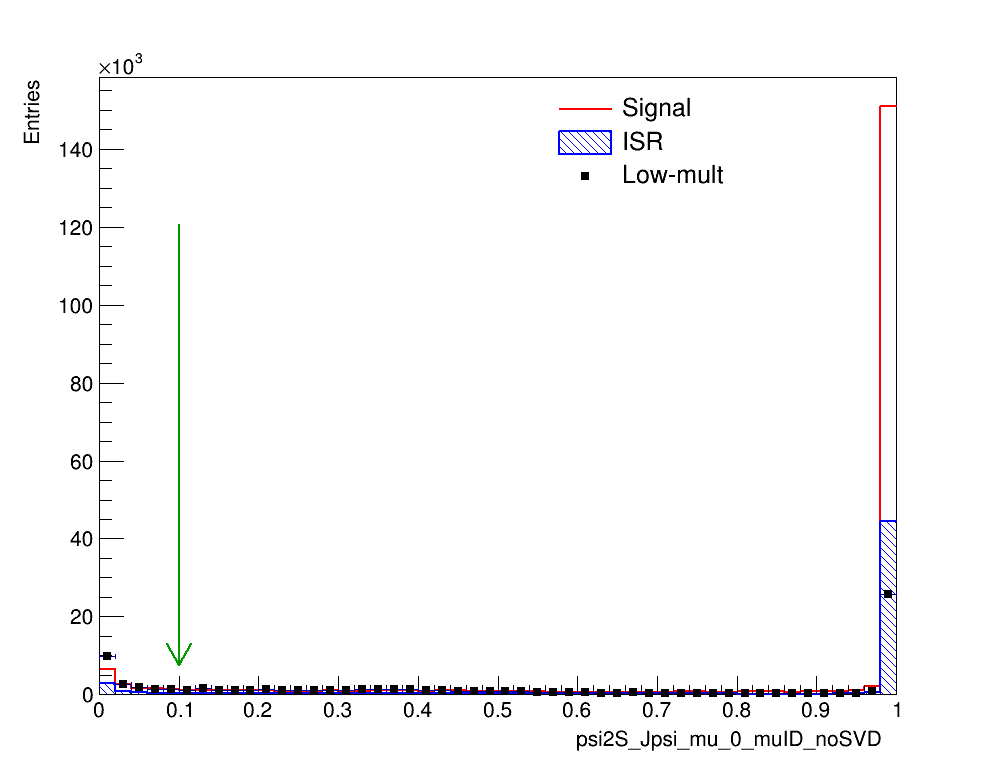 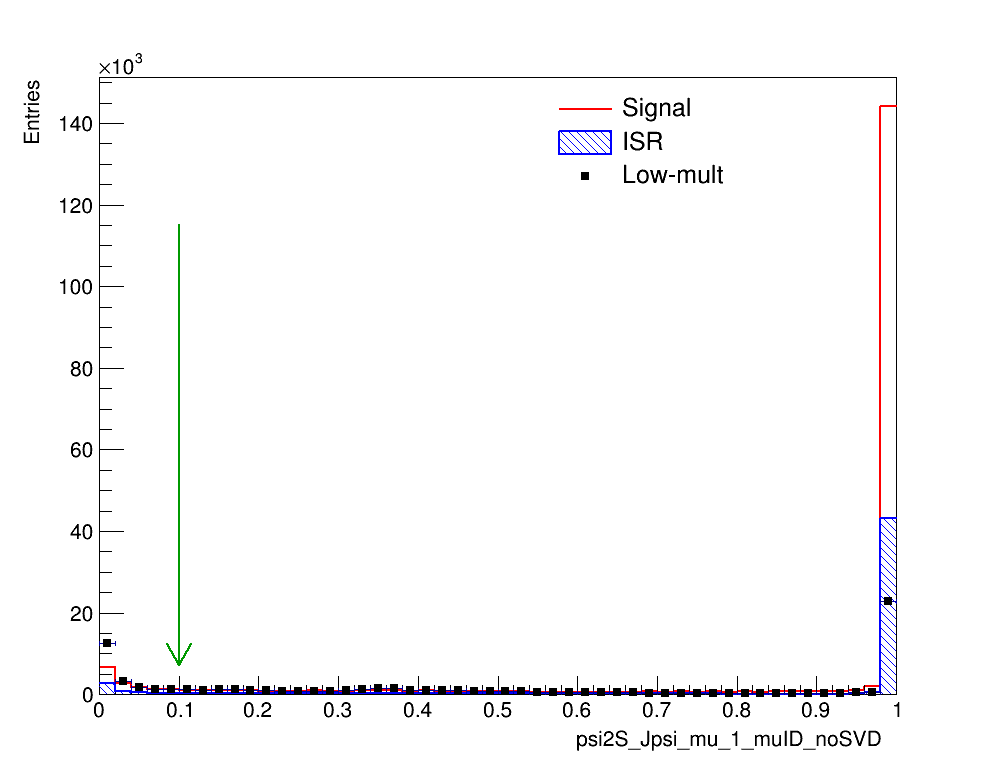 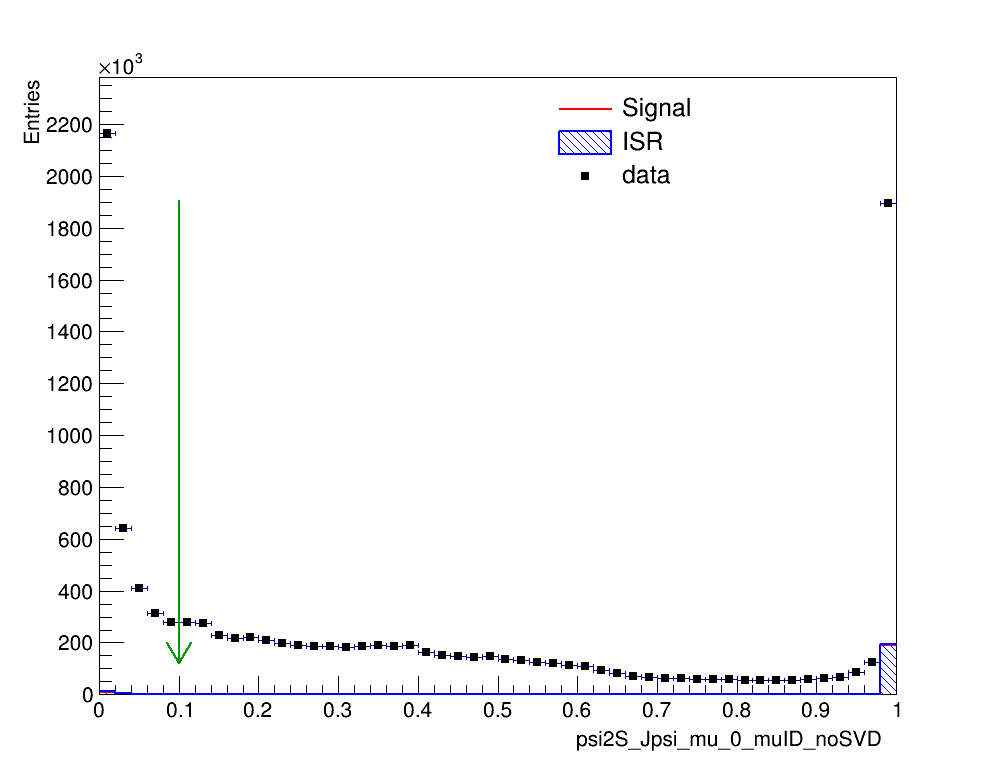 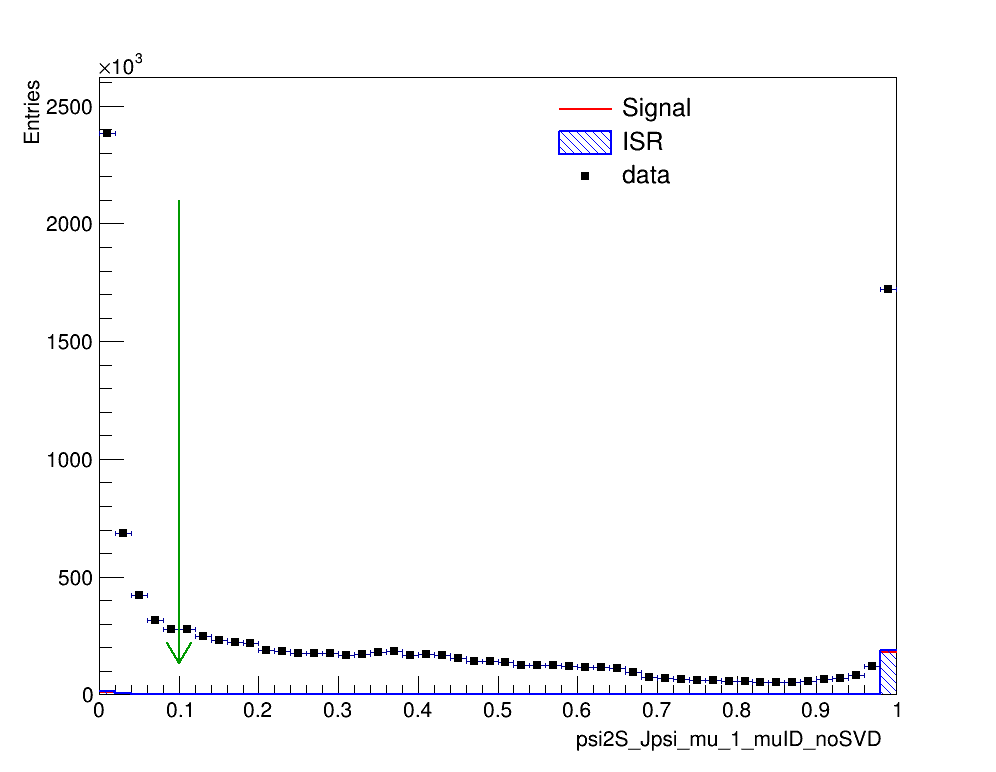 Particle Identification-electronID
Both electron candidates are required to have eID_noSVD_noTOP > 0.1.
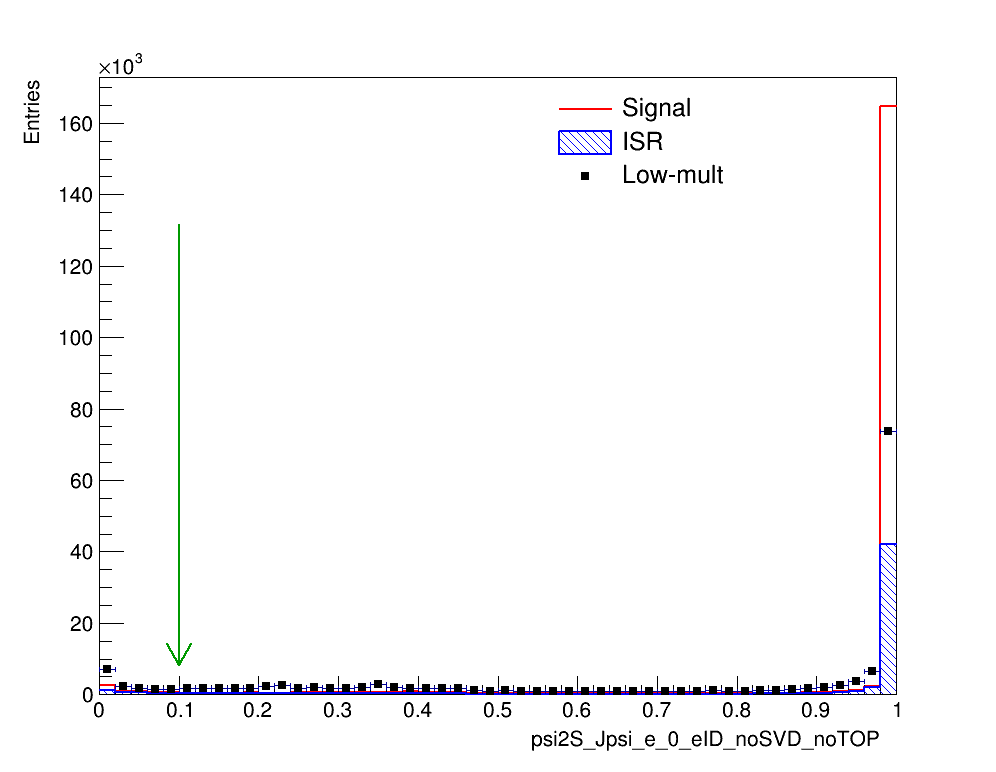 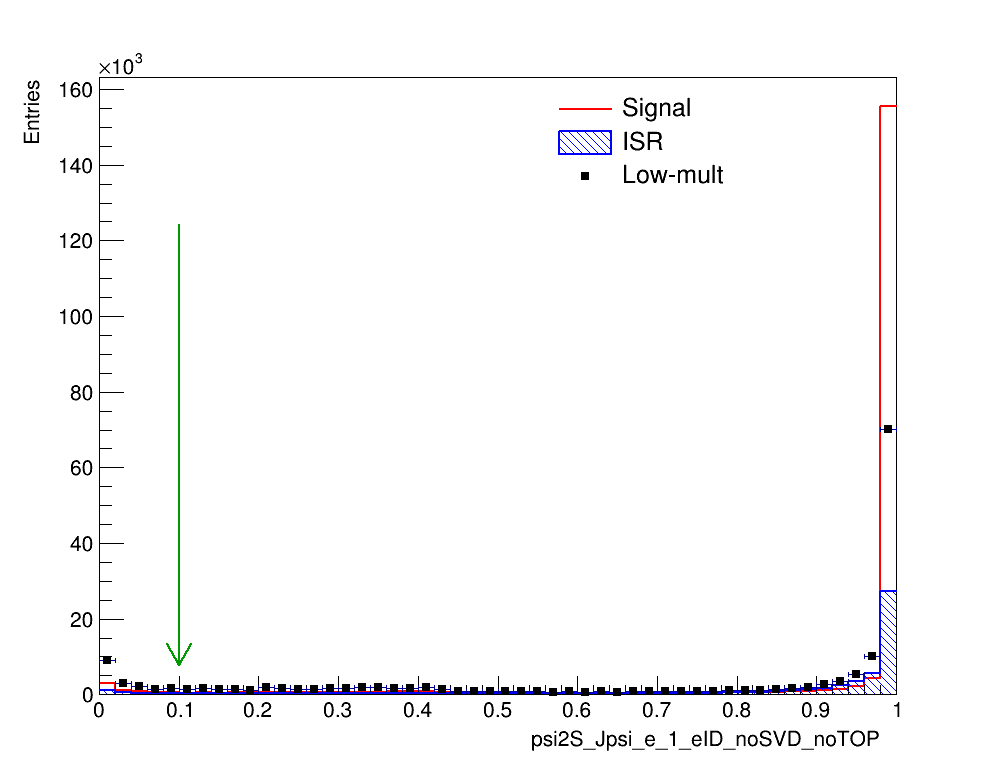 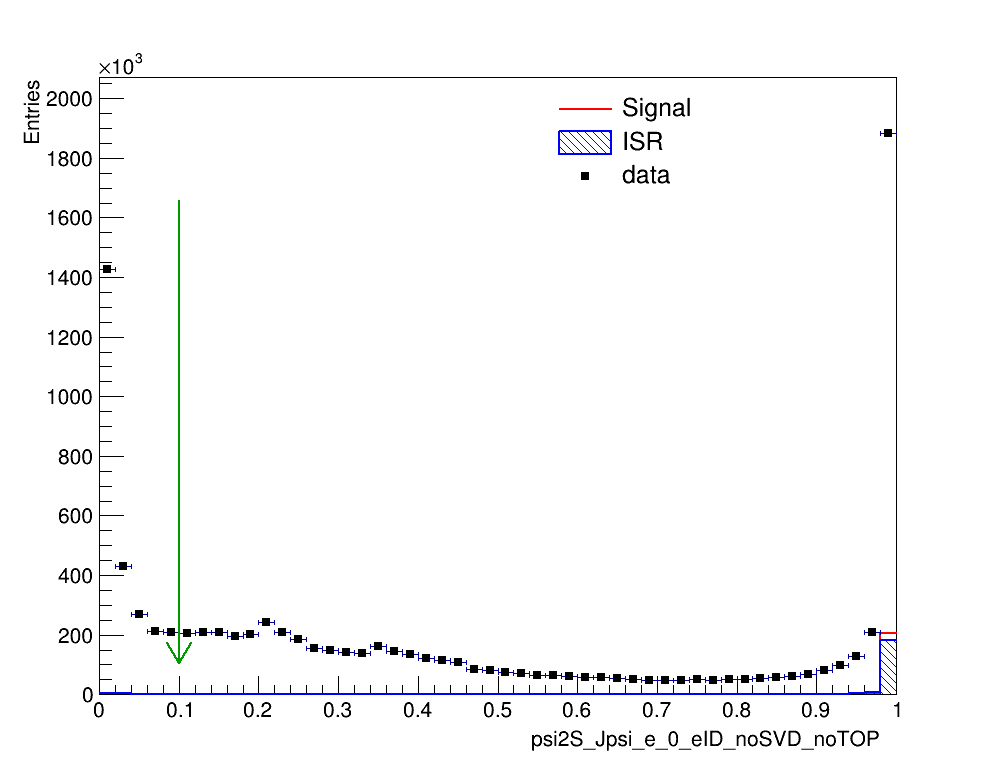 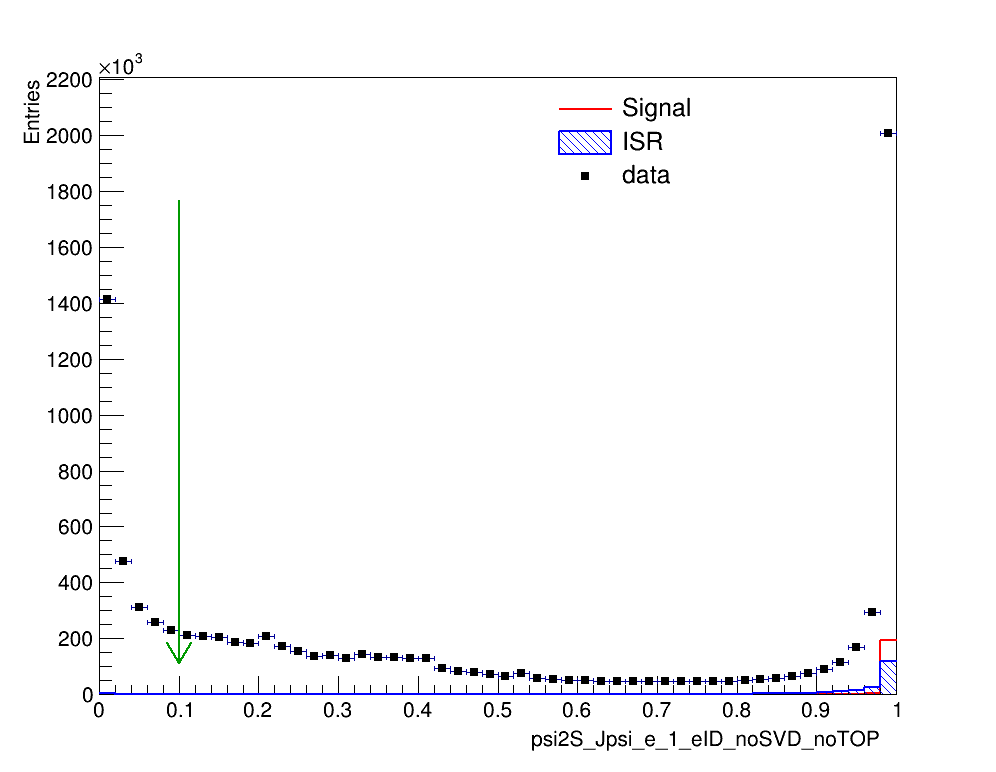 Particle Identification-kaonID
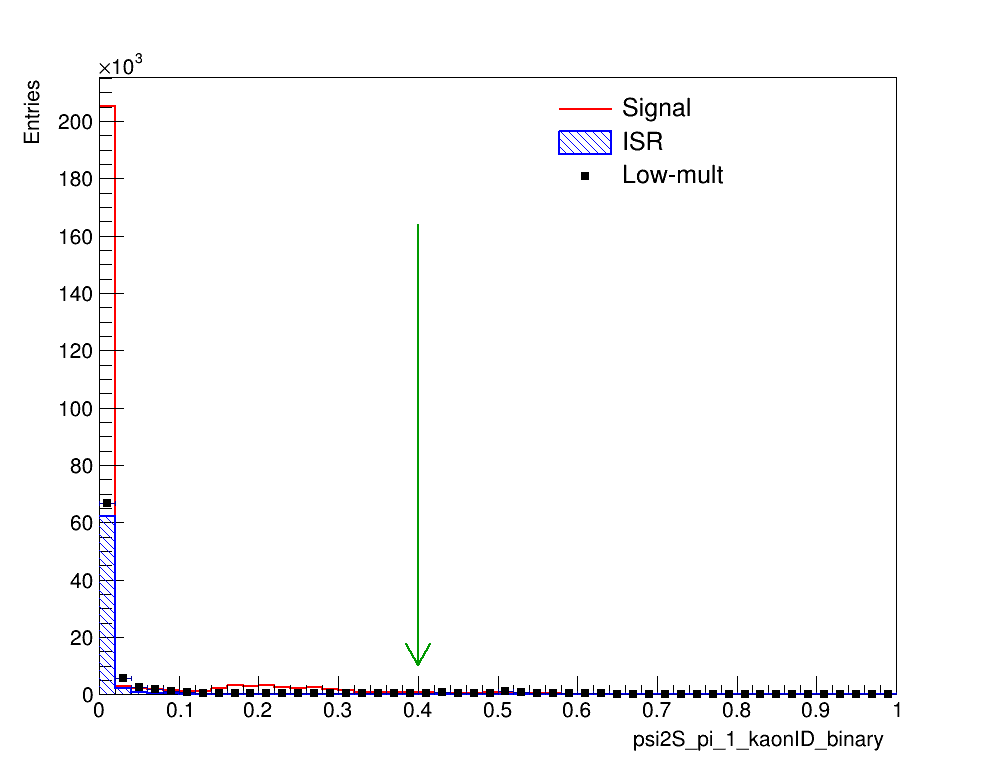 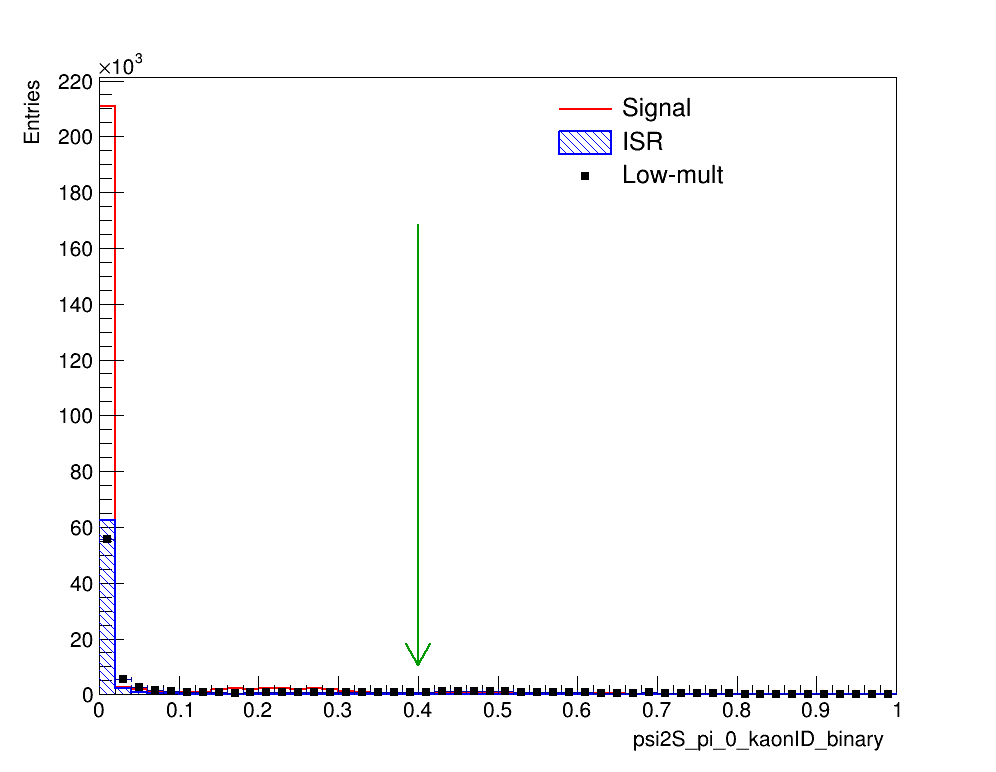 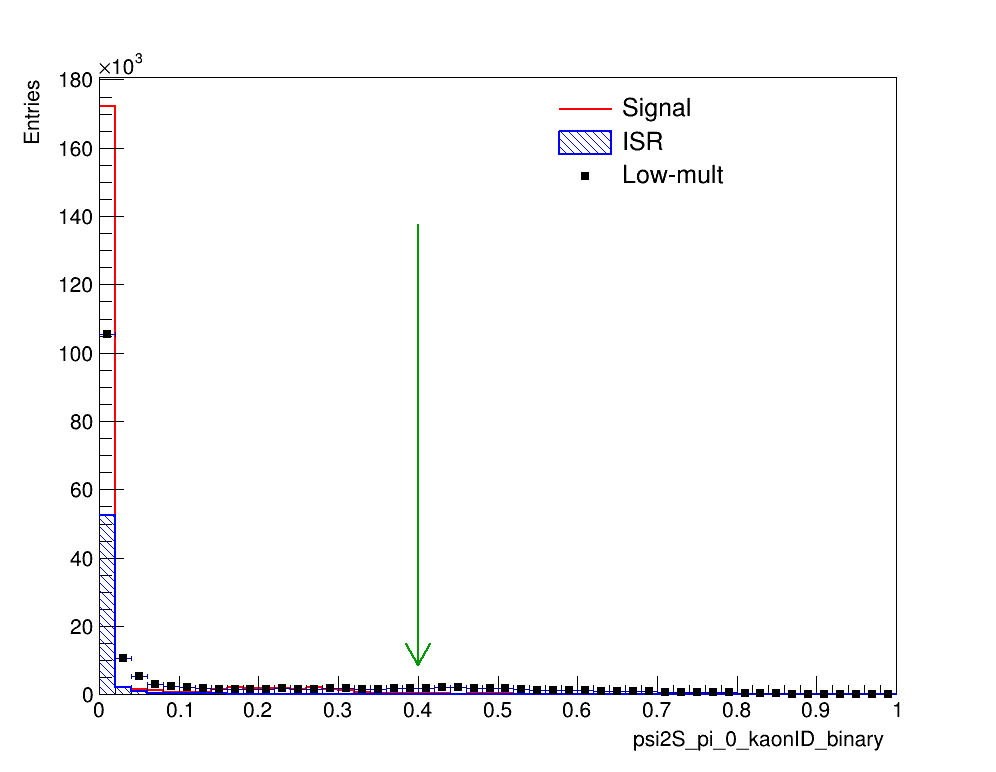 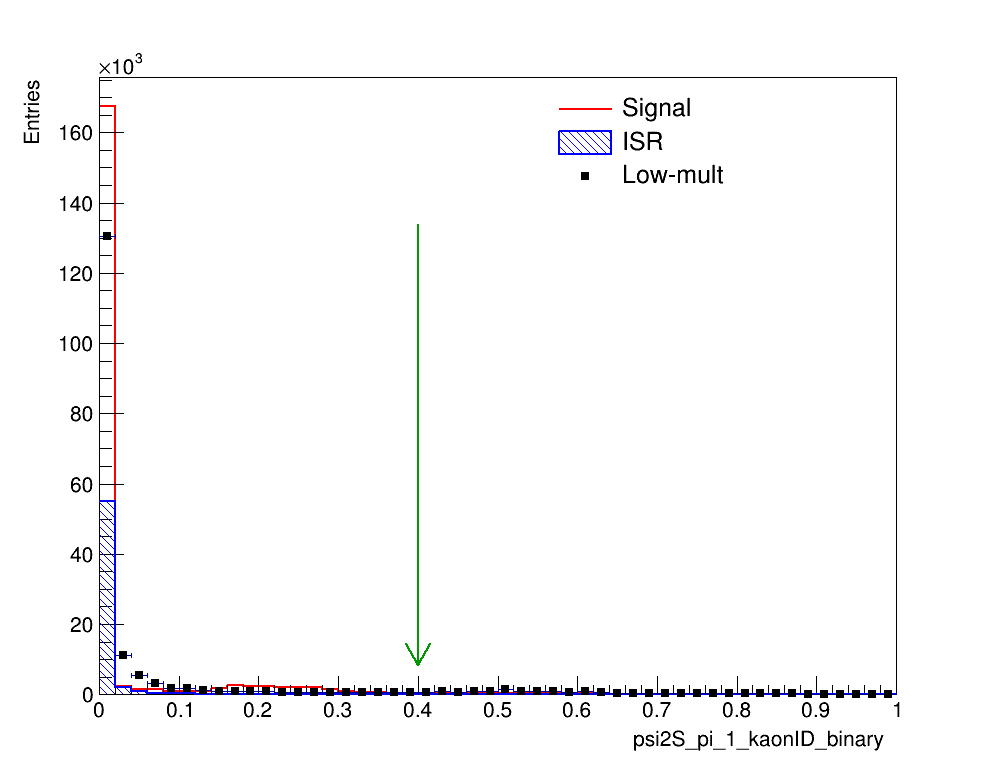 Particle Identification-kaonID
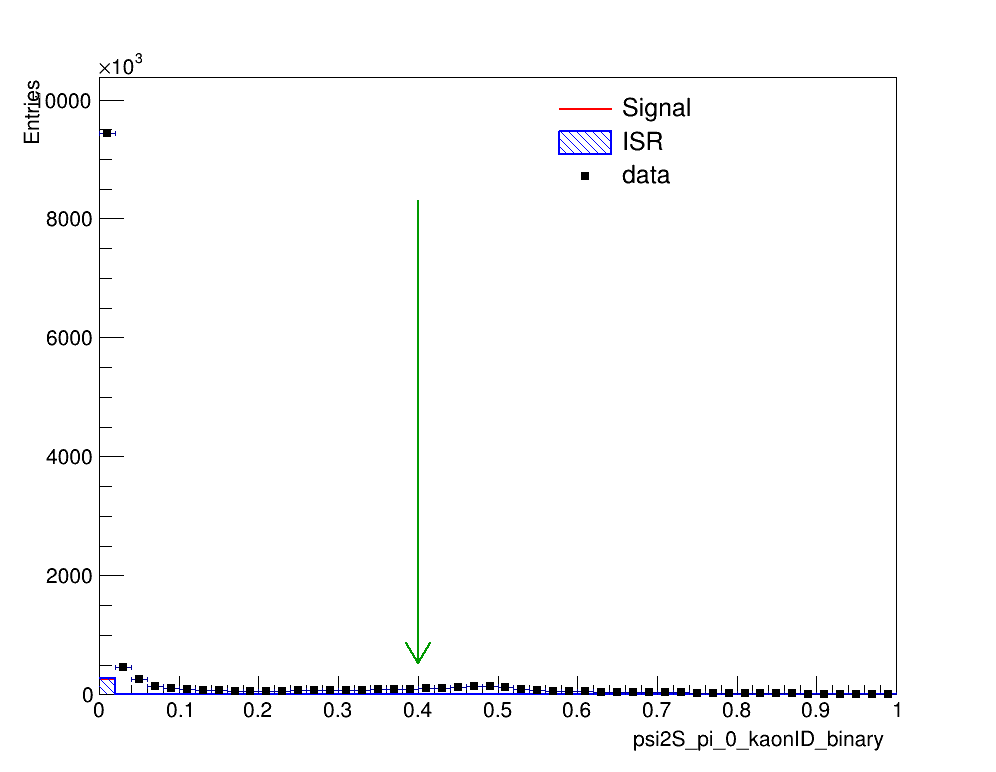 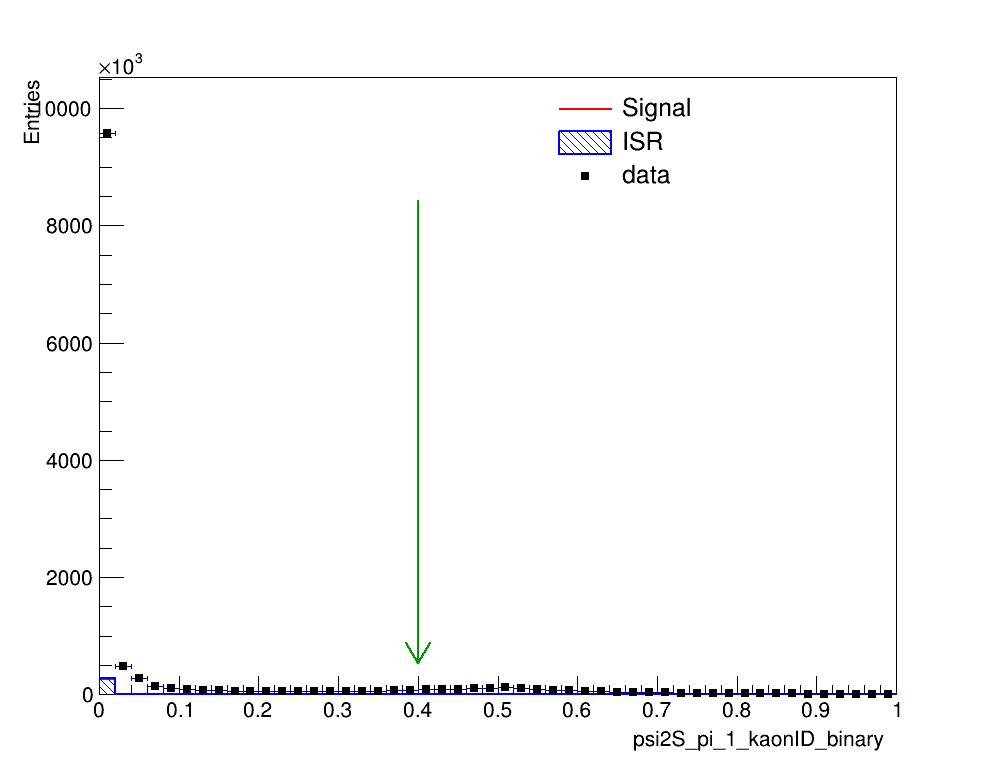 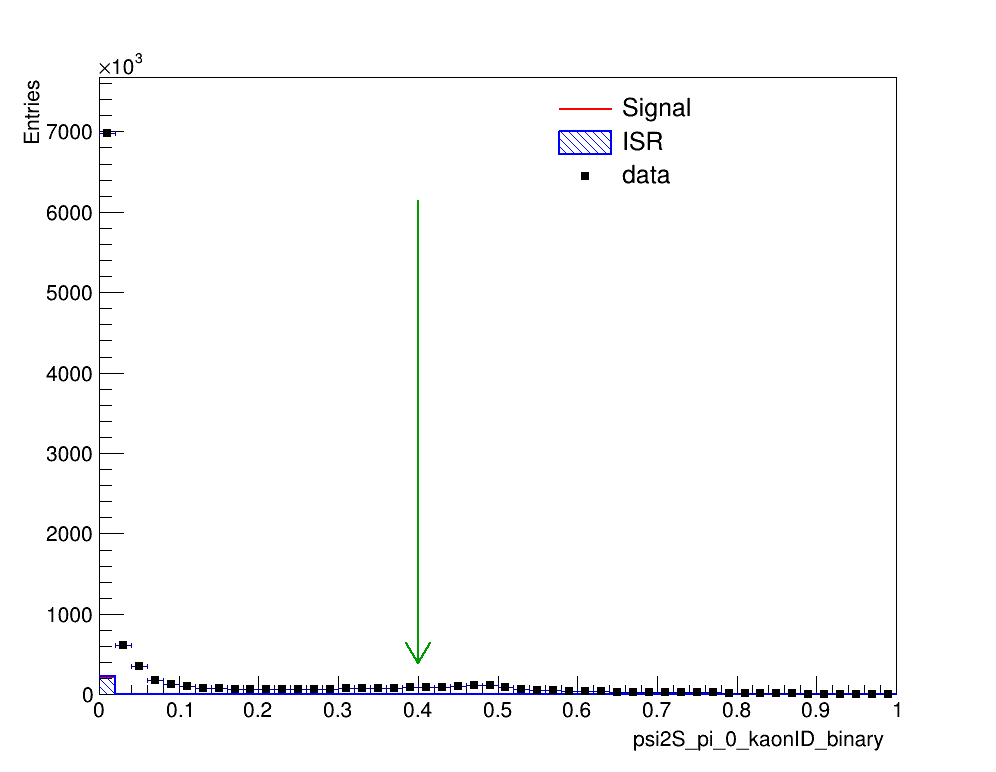 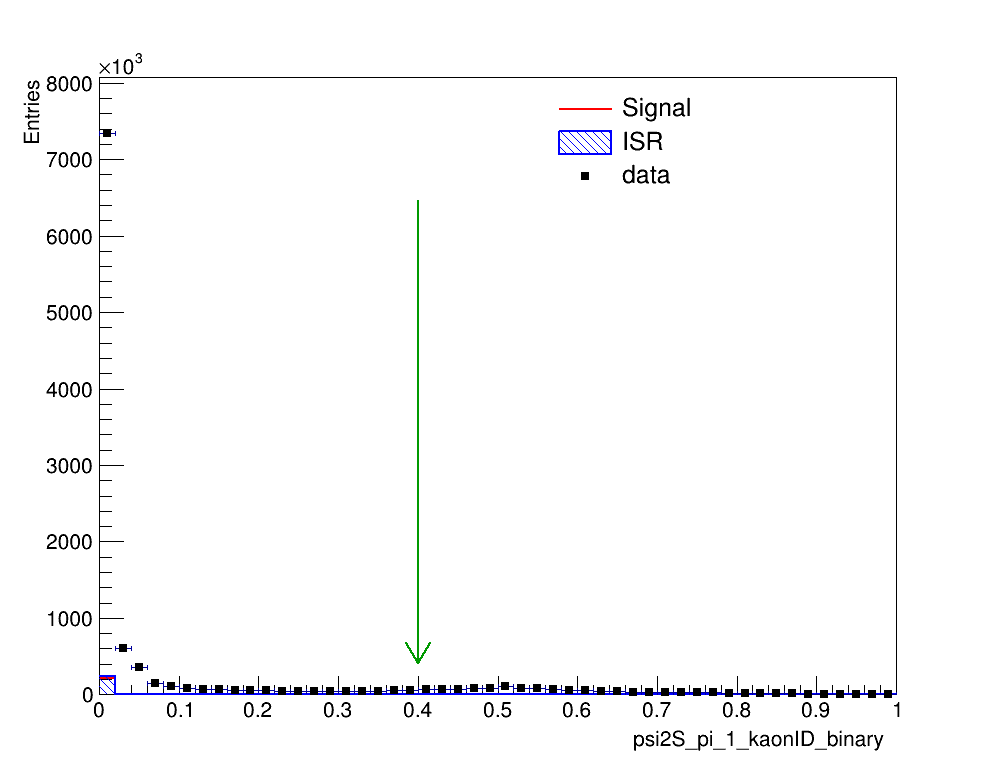 Particle Identification-electronID
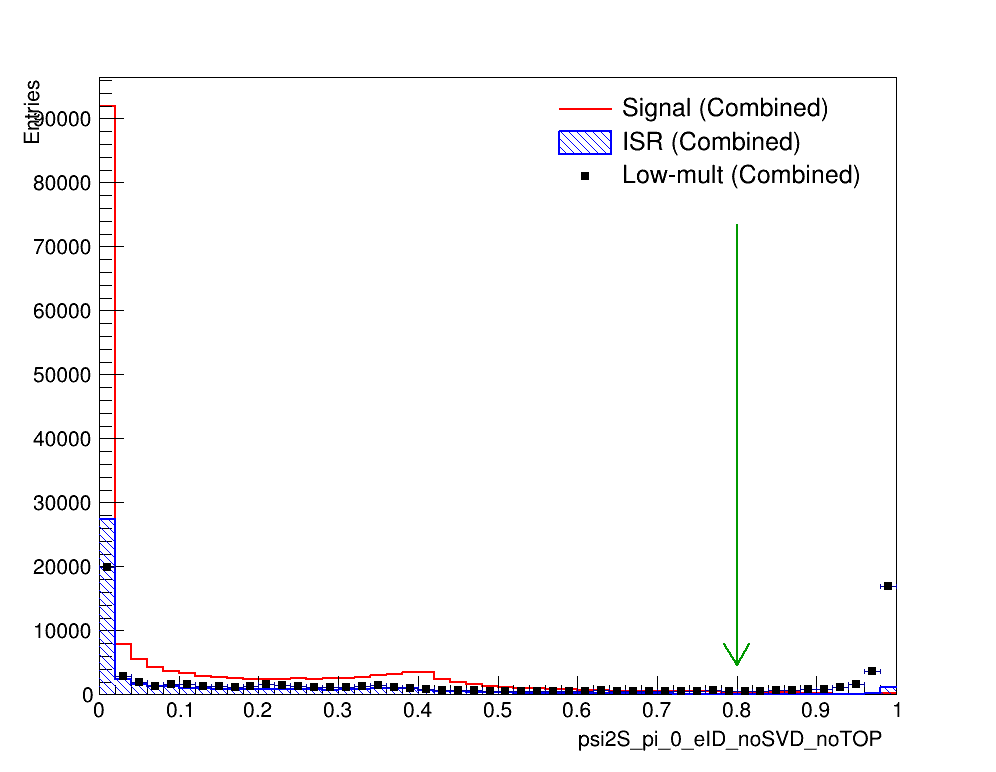 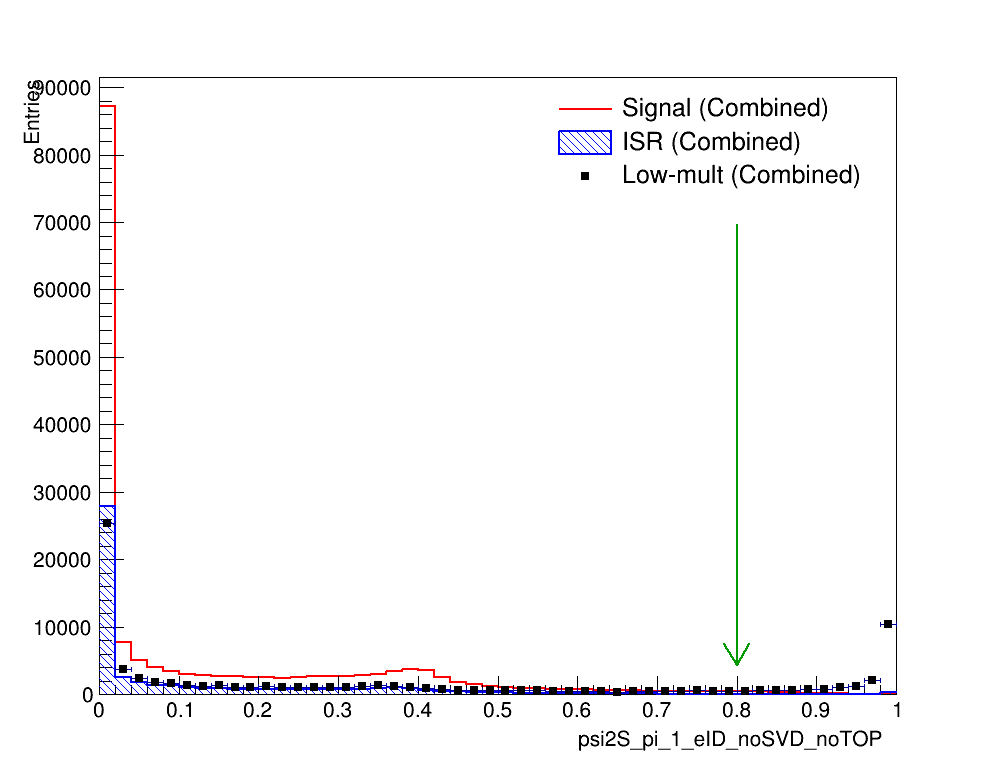 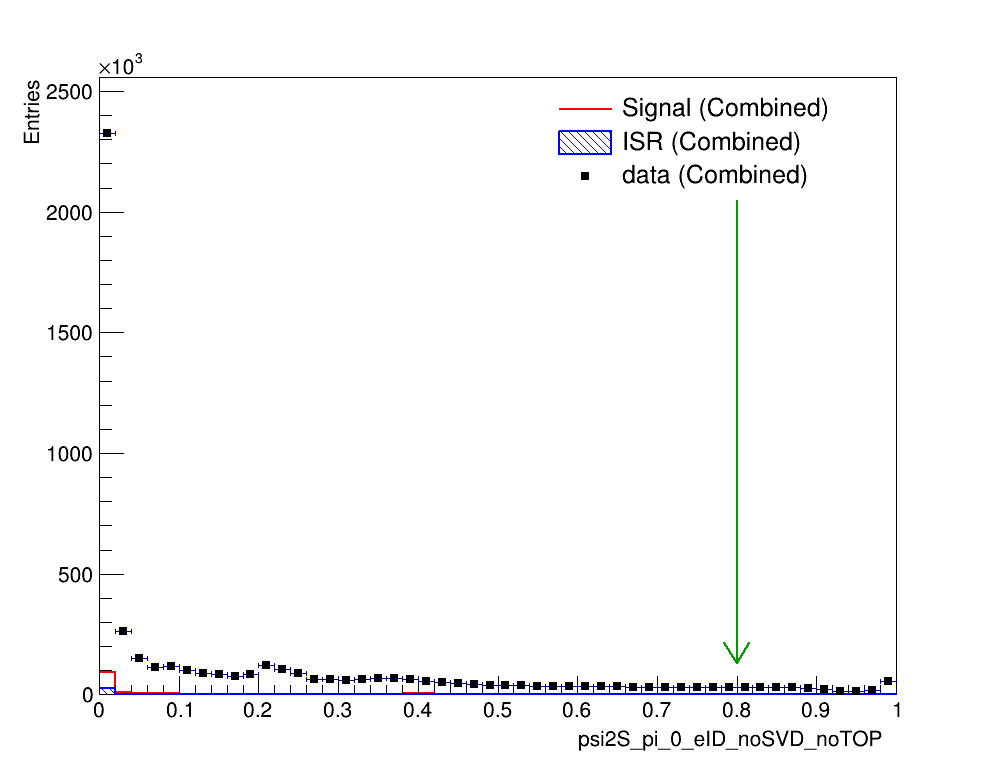 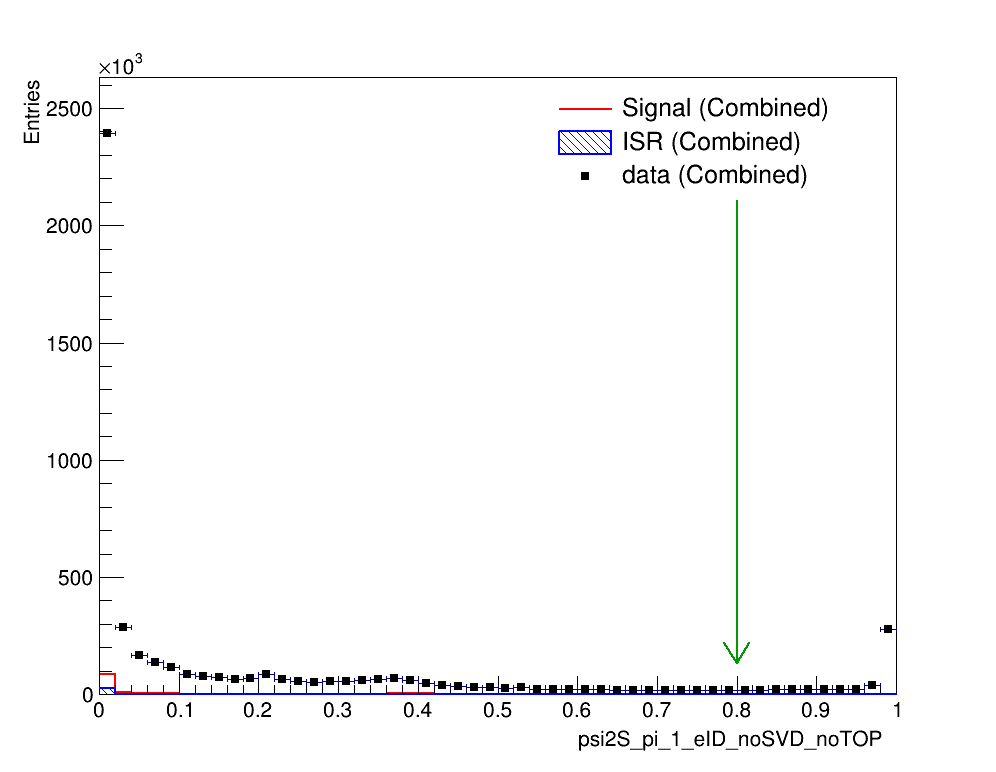 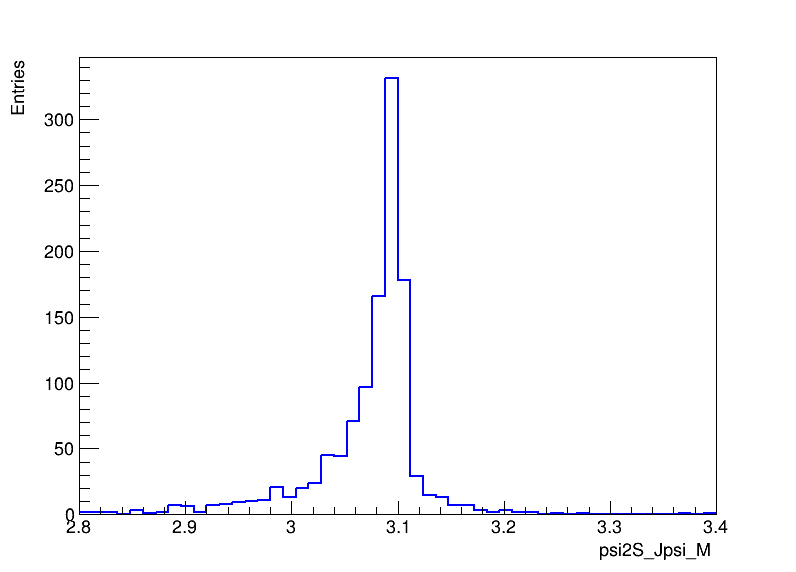 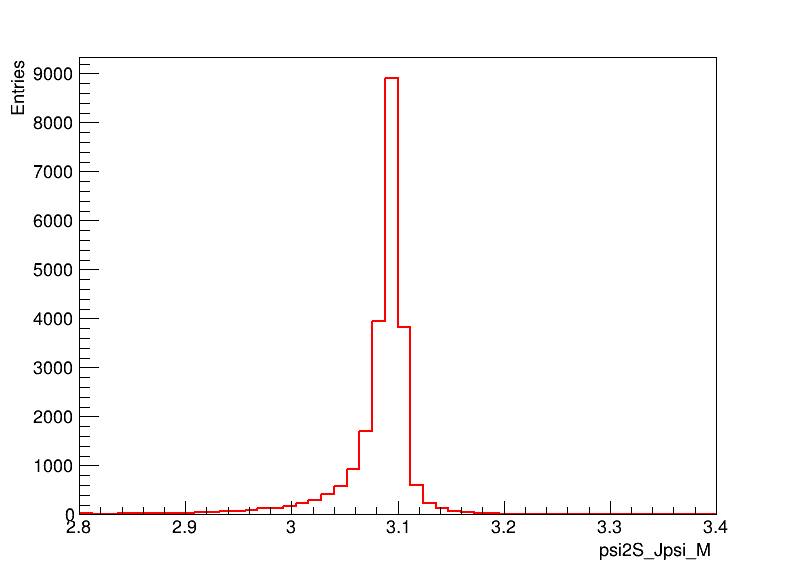 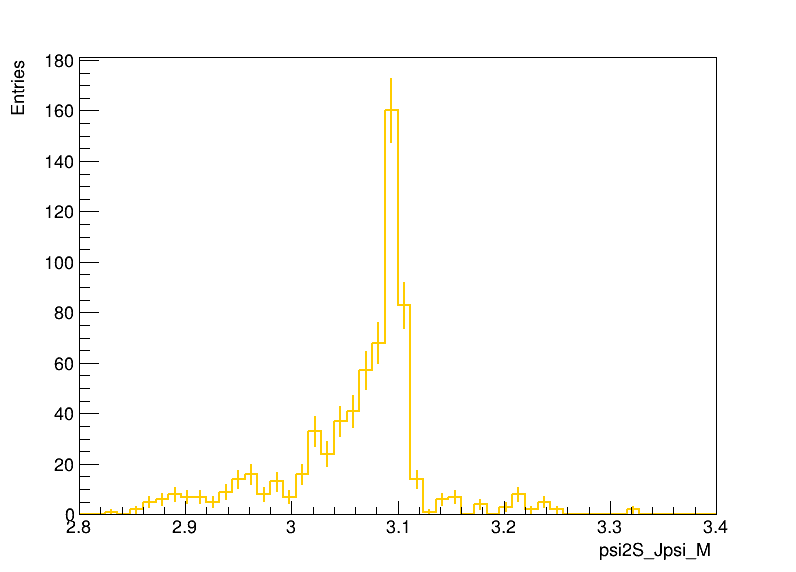 ISR background
ee_mode
data
ee_mode
Signal
ee_mode
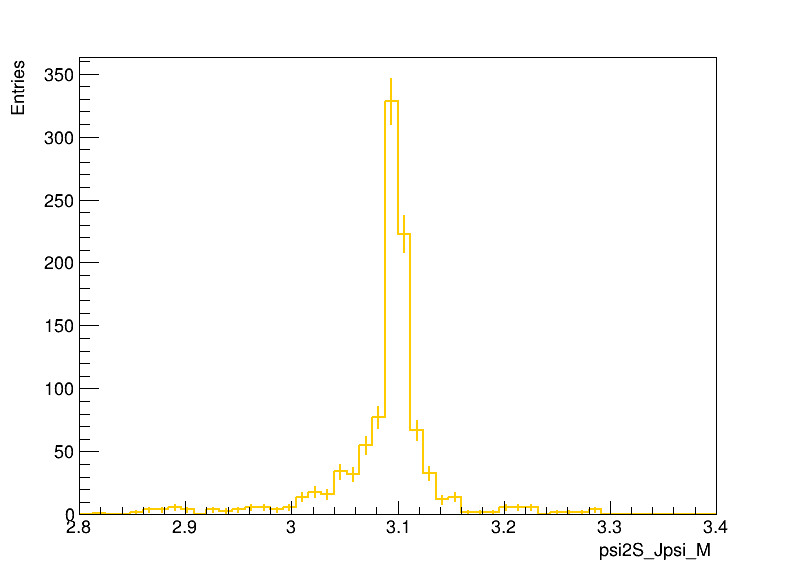 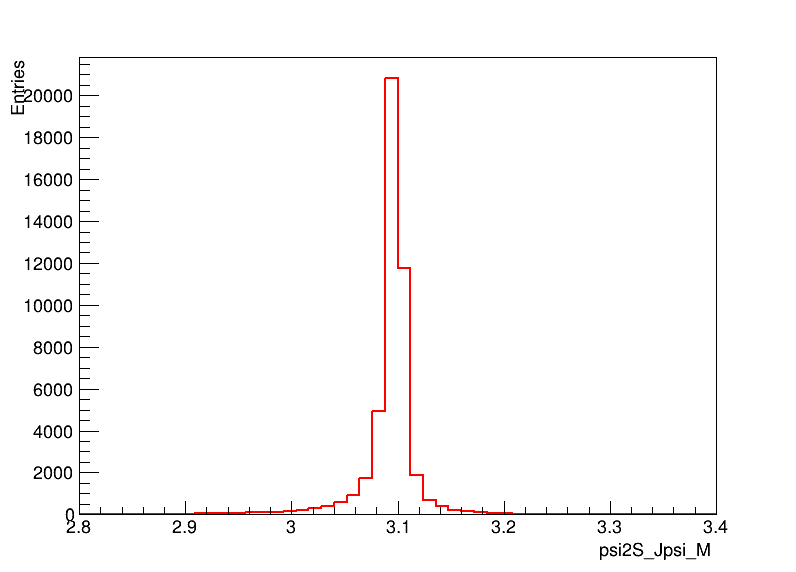 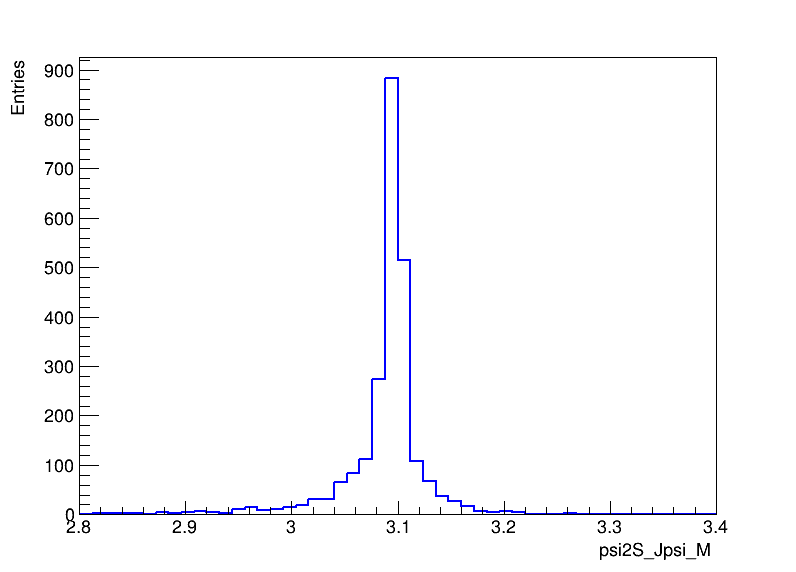 ISR background
mm_mode
Signal
mm_mode
data
mm_mode
In low-mult MC sample there is not event.
Floating Parameter    FinalValue +/-  Error   
  --------------------  --------------------------
             chebYield    7.0823e+03 +/-  1.69e+02
           gauss1Yield    4.5758e+04 +/-  3.66e+02
           gauss2Yield    2.0392e+04 +/-  2.99e+02
                 mean1    3.0965e+00 +/-  4.29e-05
                 mean2    3.0862e+00 +/-  3.02e-04
                    p0   -7.8819e-01 +/-  1.53e-02
                    p1   -1.6505e-01 +/-  1.90e-02
                sigma1    6.8061e-03 +/-  4.96e-05
                sigma2    2.5537e-02 +/-  3.78e-04
Floating Parameter    FinalValue +/-  Error   
  --------------------  --------------------------
             chebYield    1.9498e+02 +/-  4.08e+01
           gauss1Yield    7.4772e+02 +/-  4.14e+01
           gauss2Yield    4.6035e+02 +/-  4.80e+01
                 mean1    3.0958e+00 +/-  3.74e-04
                 mean2    3.0795e+00 +/-  2.70e-03
                    p0   -2.2495e-01 +/-  1.32e-01
                    p1   -6.1409e-01 +/-  1.74e-01
                sigma1    7.5989e-03 +/-  4.09e-04
                sigma2    3.4160e-02 +/-  3.13e-03
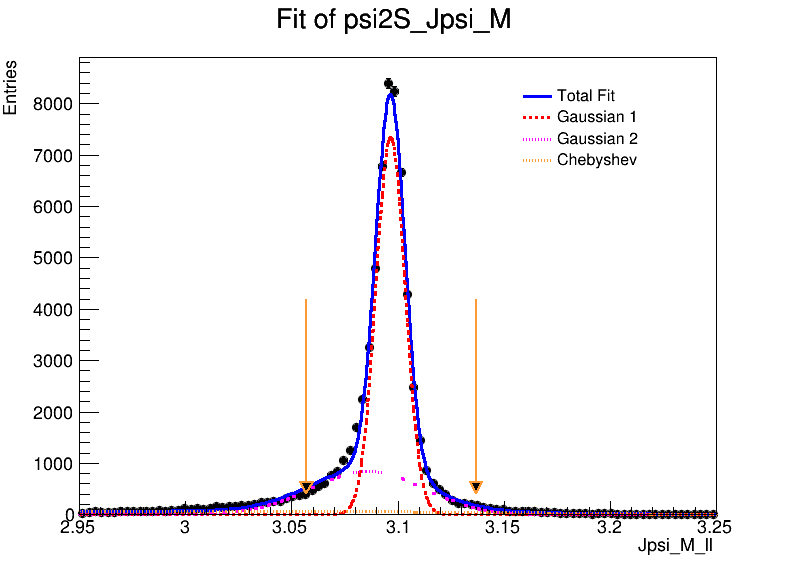 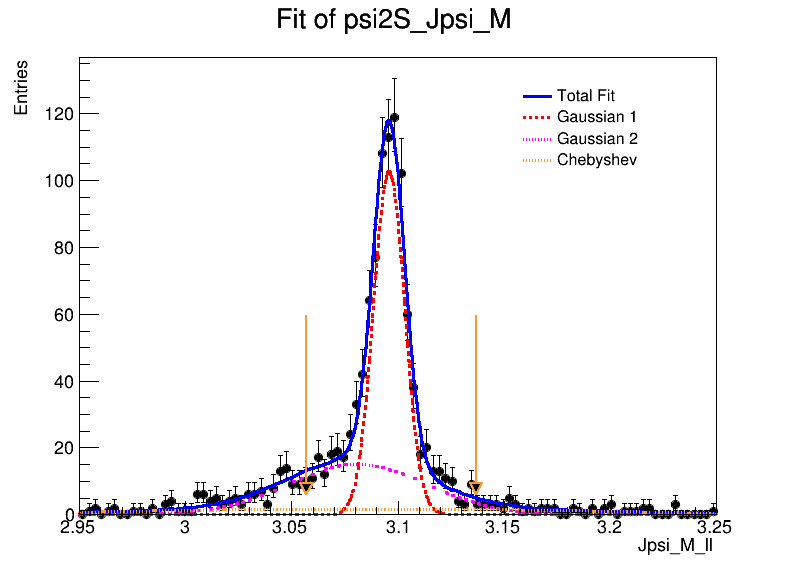 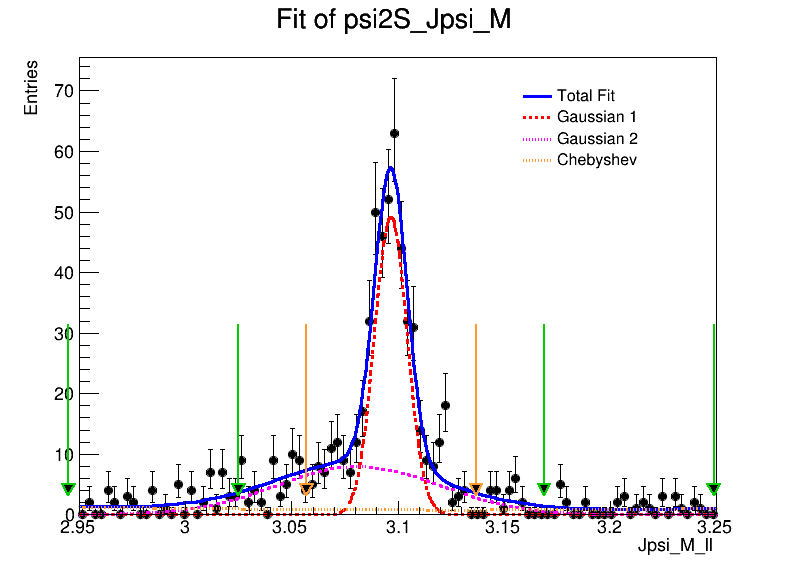 Floating Parameter    FinalValue +/-  Error   
  --------------------  --------------------------
             chebYield    9.2281e+01 +/-  5.08e+01
           gauss1Yield    3.1555e+02 +/-  2.65e+01
           gauss2Yield    2.5619e+02 +/-  5.21e+01
                 mean1    3.0966e+00 +/-  5.78e-04
                 mean2    3.0813e+00 +/-  4.08e-03
                    p0   -1.4310e-01 +/-  2.70e-01
                    p1    1.8265e-01 +/-  5.80e-01
                sigma1    7.6838e-03 +/-  6.48e-04
                sigma2    3.8644e-02 +/-  5.60e-03
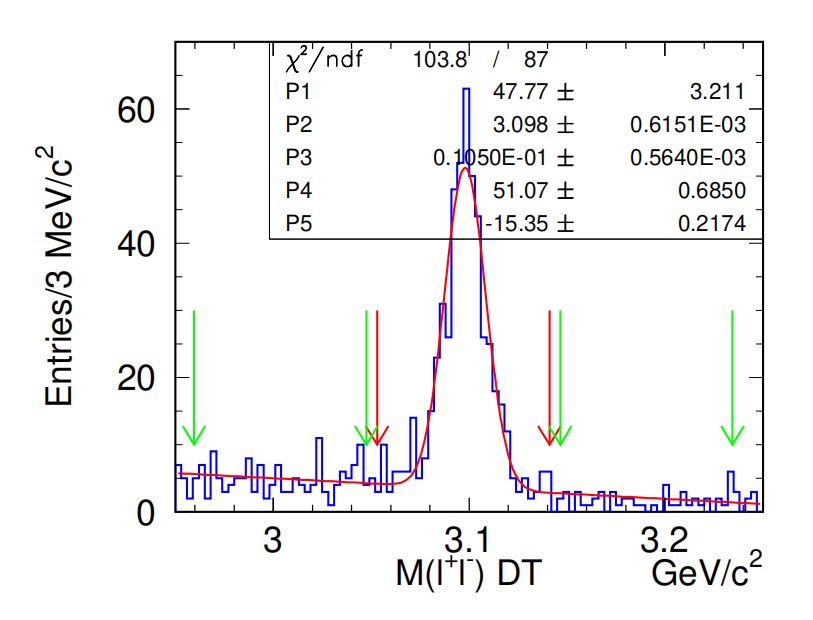 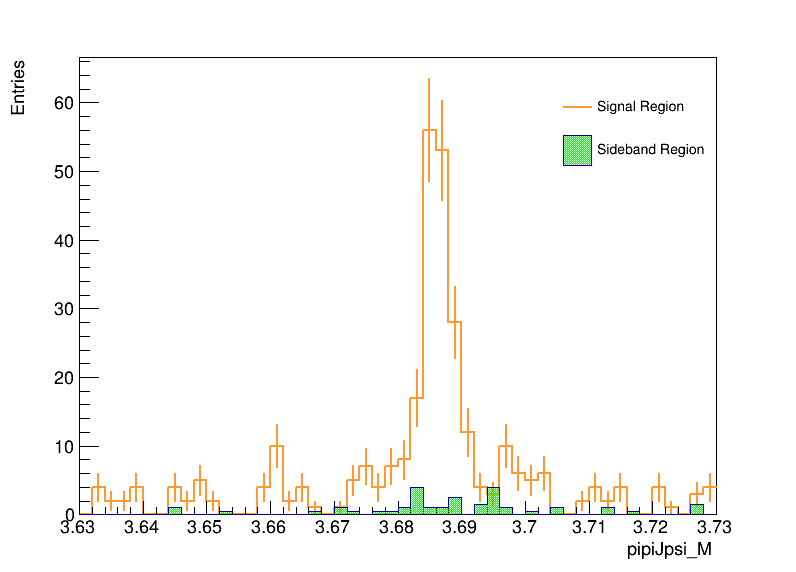 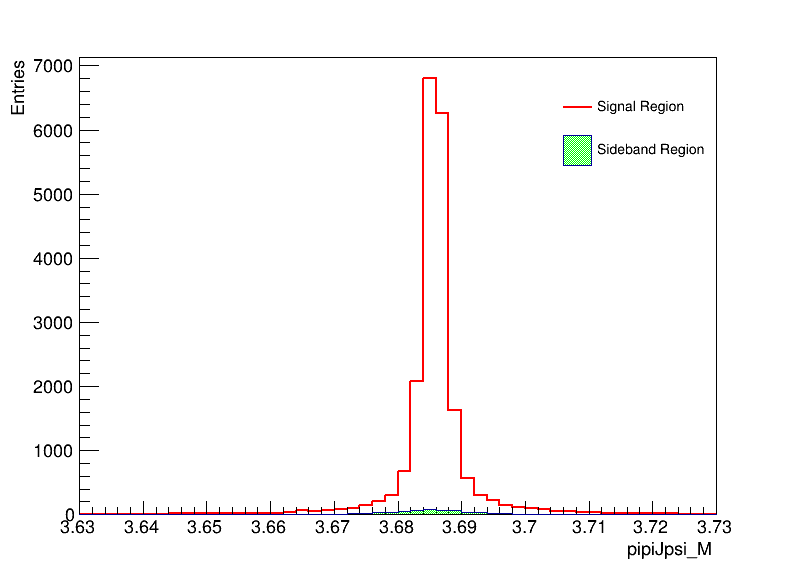 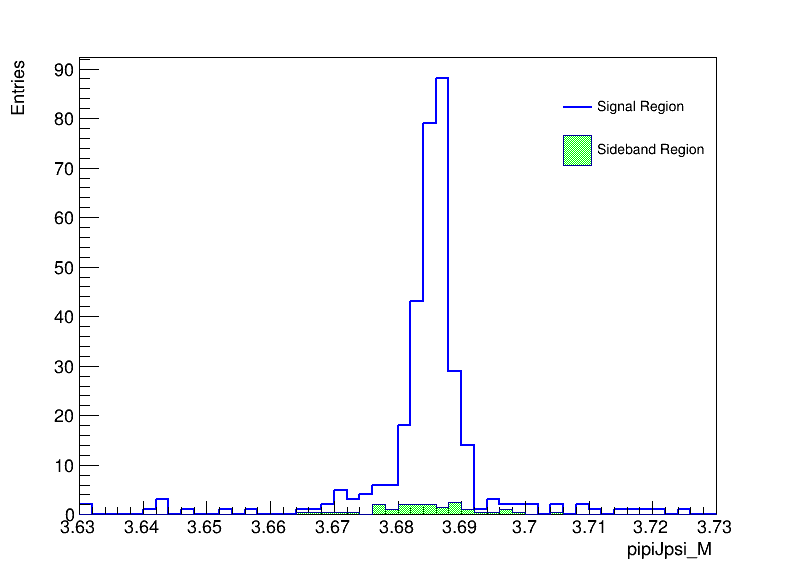 Signal
ee_mode
ISR background
ee_mode
data
ee_mode
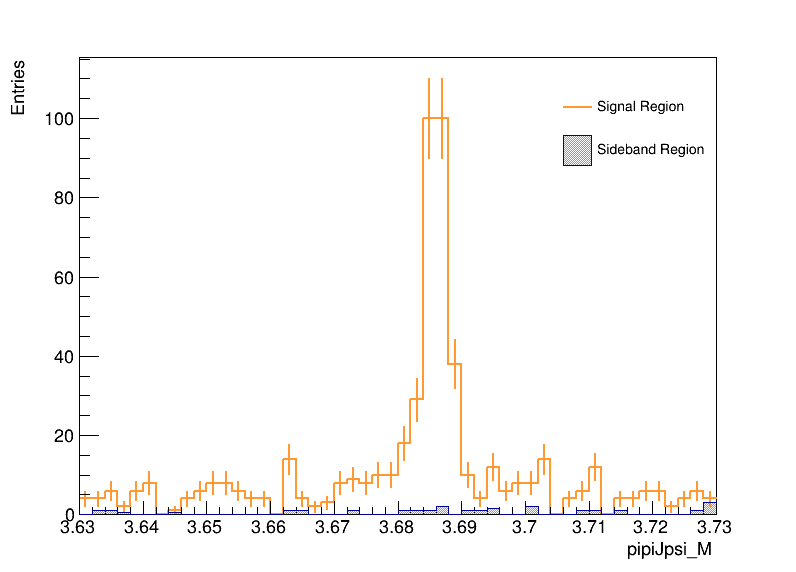 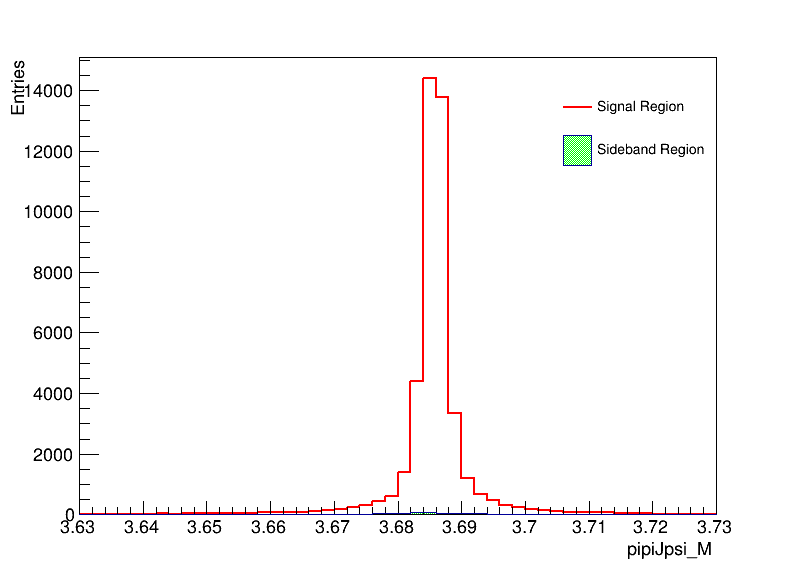 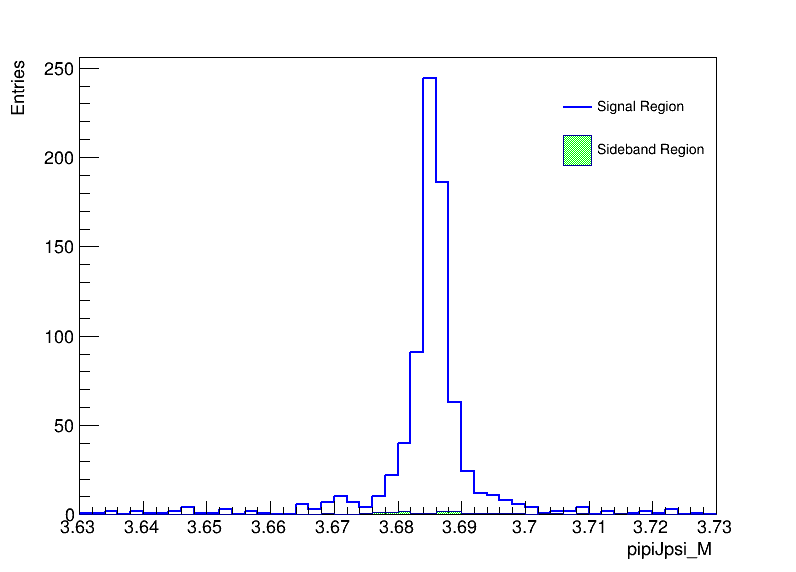 Signal
mm_mode
ISR background
mm_mode
data
mm_mode
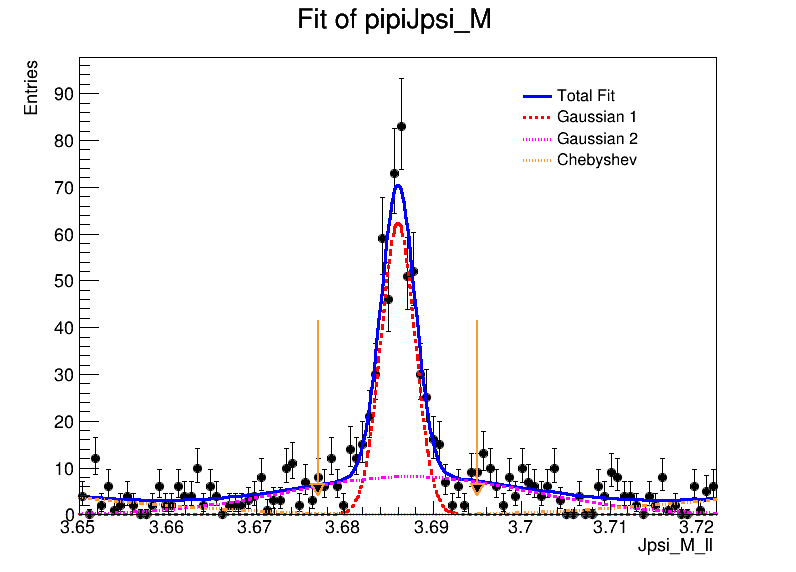 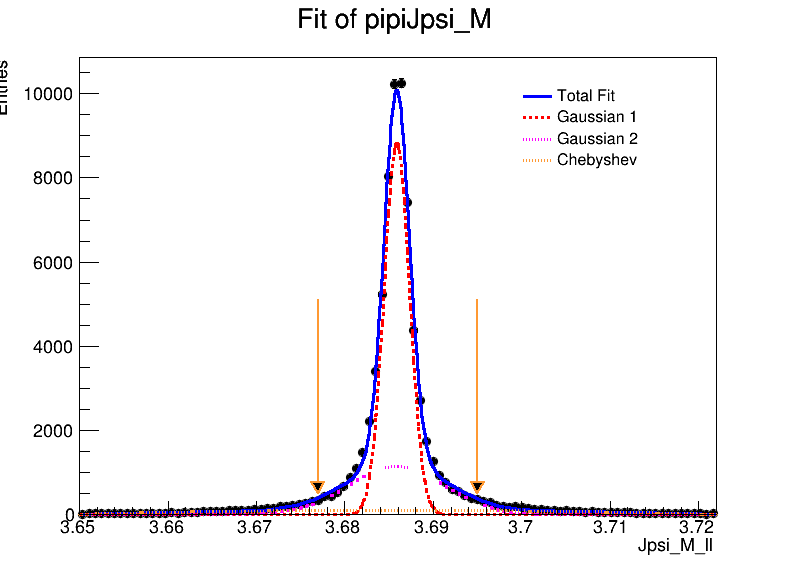 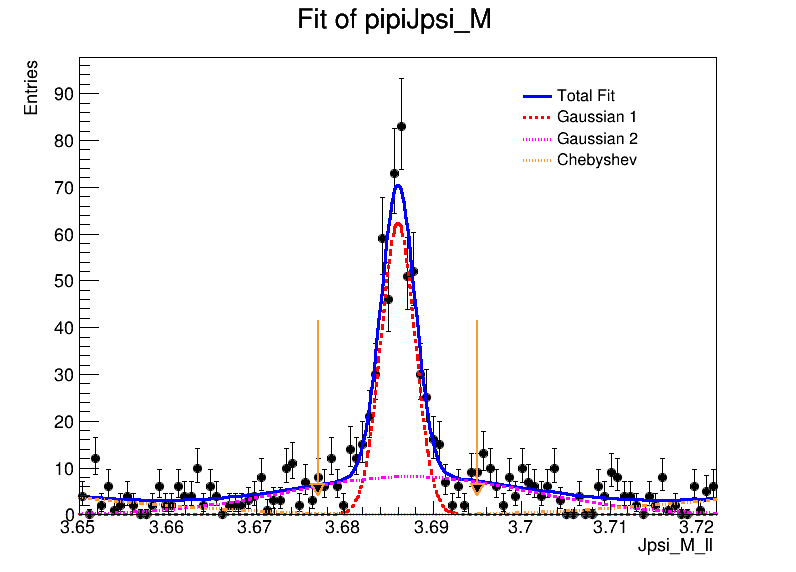